Investigating the physics behind the different performance of negative ion sources for fusion in hydrogen and deuterium
J. Rubin, D. Wünderlich, U. Fantz
Max-Planck-Institut für Plasmaphysik | J. Rubin | 30.06.2025
Isotope effect in negative ion sources for fusion
1
Neutral Beam Injectors for ITER
HNB 3
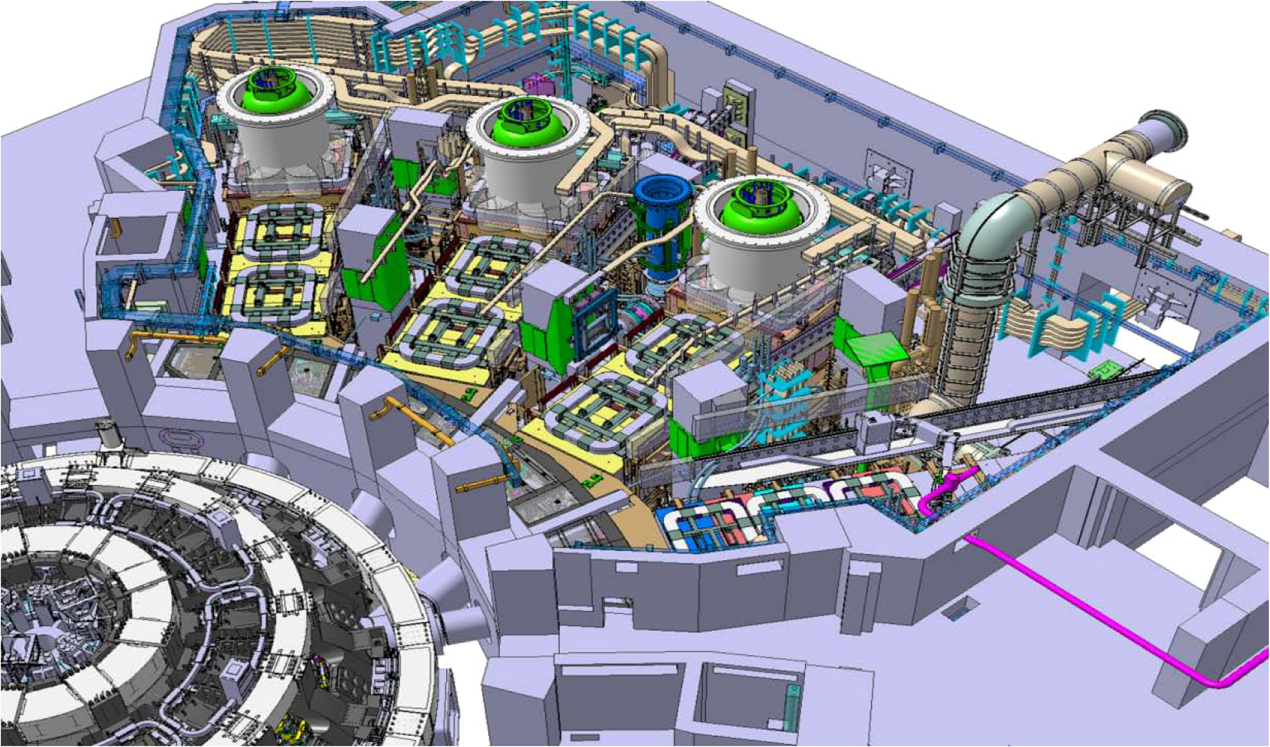 HNB 2
HNB 1
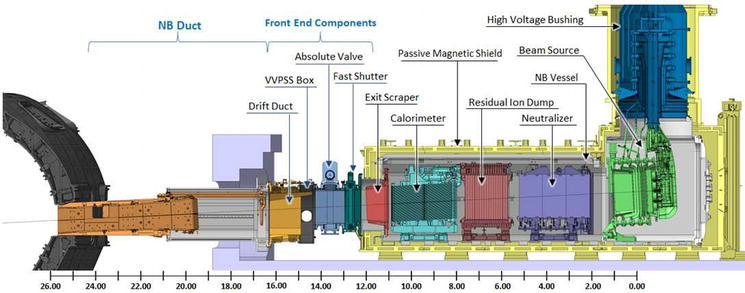 DNB
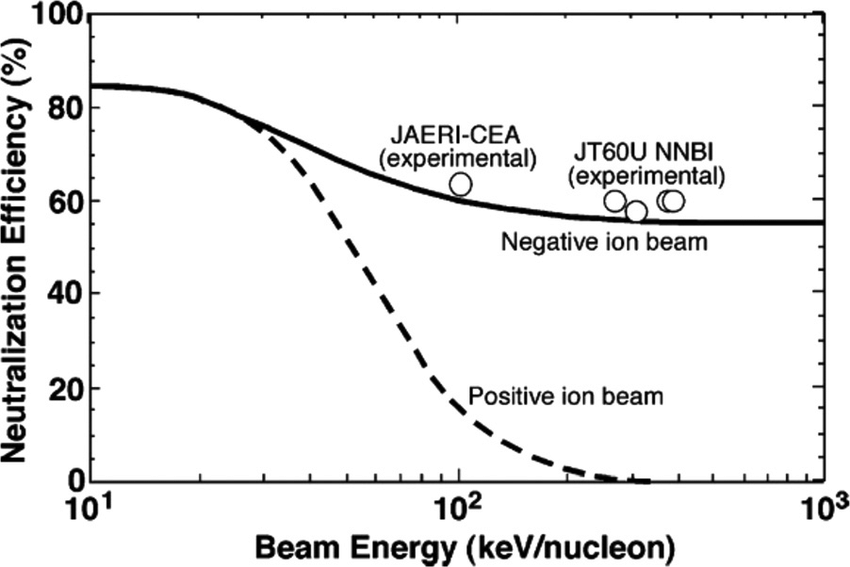 Hemsworth et al, New Journal of Physics, 2017, doi: https://doi.org/10.1088/1367-2630/19/2/025005
R. S. Hemsworth and D. Boilson, Fusion Energy. IntechOpen, 2020.doi:10.5772/intechopen.88724.
16.7 MW / HNB, in the form of …870 keV H0 beam for 1000 s1 MeV D0 beam for 3600 s
R. S. Hemsworth and T. Inoue, IEEE Trans. Plasma Sci. 33(6), 1799 (2005). doi:10.1109/TPS.2005.860090
Max-Planck-Institut für Plasmaphysik | J. Rubin | 30.06.2025
Isotope effect in negative ion sources for fusion
2
Negative ion sources for ITER
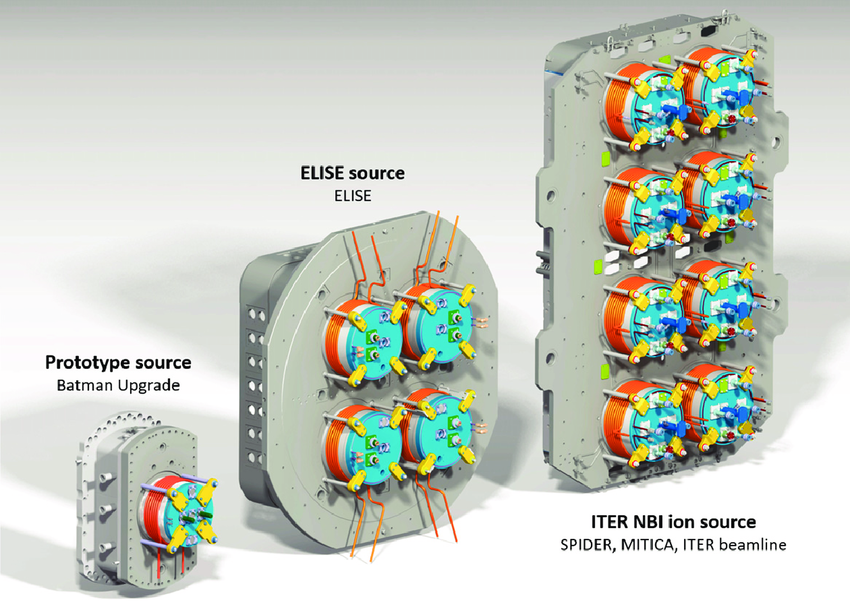 x2
x4
Max-Planck-Institut für Plasmaphysik | J. Rubin | 30.06.2025
Isotope effect in negative ion sources for fusion
3
Negative ion sources for ITER
Uext
Uacc
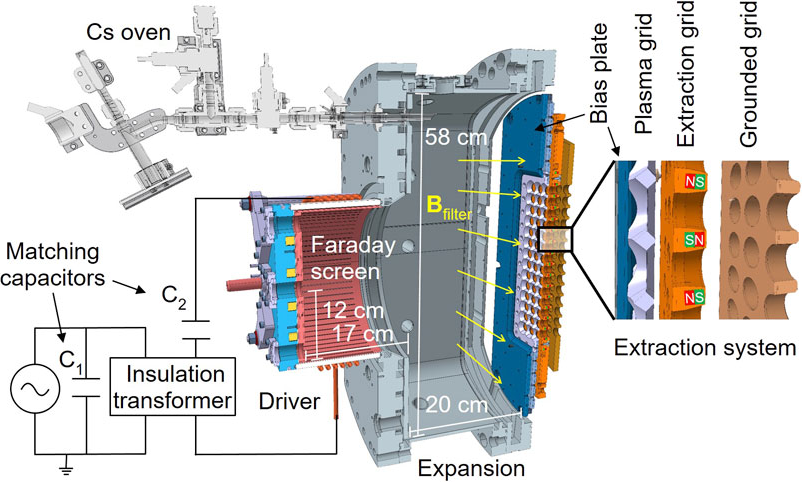 Source performance strongly limited by co-extracted electrons  Worse in Deuterium
The aim of the thesis is to deepen the understanding of this isotope effect.
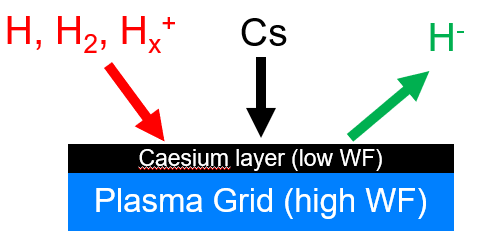 Surface production :H + esurface  H-, Hx++2esurface  H- + Hx-1
Max-Planck-Institut für Plasmaphysik | J. Rubin | 30.06.2025
Isotope effect in negative ion sources for fusion
4
(Some) Diagnostics in ELISE
Plasma grid
Bias plate
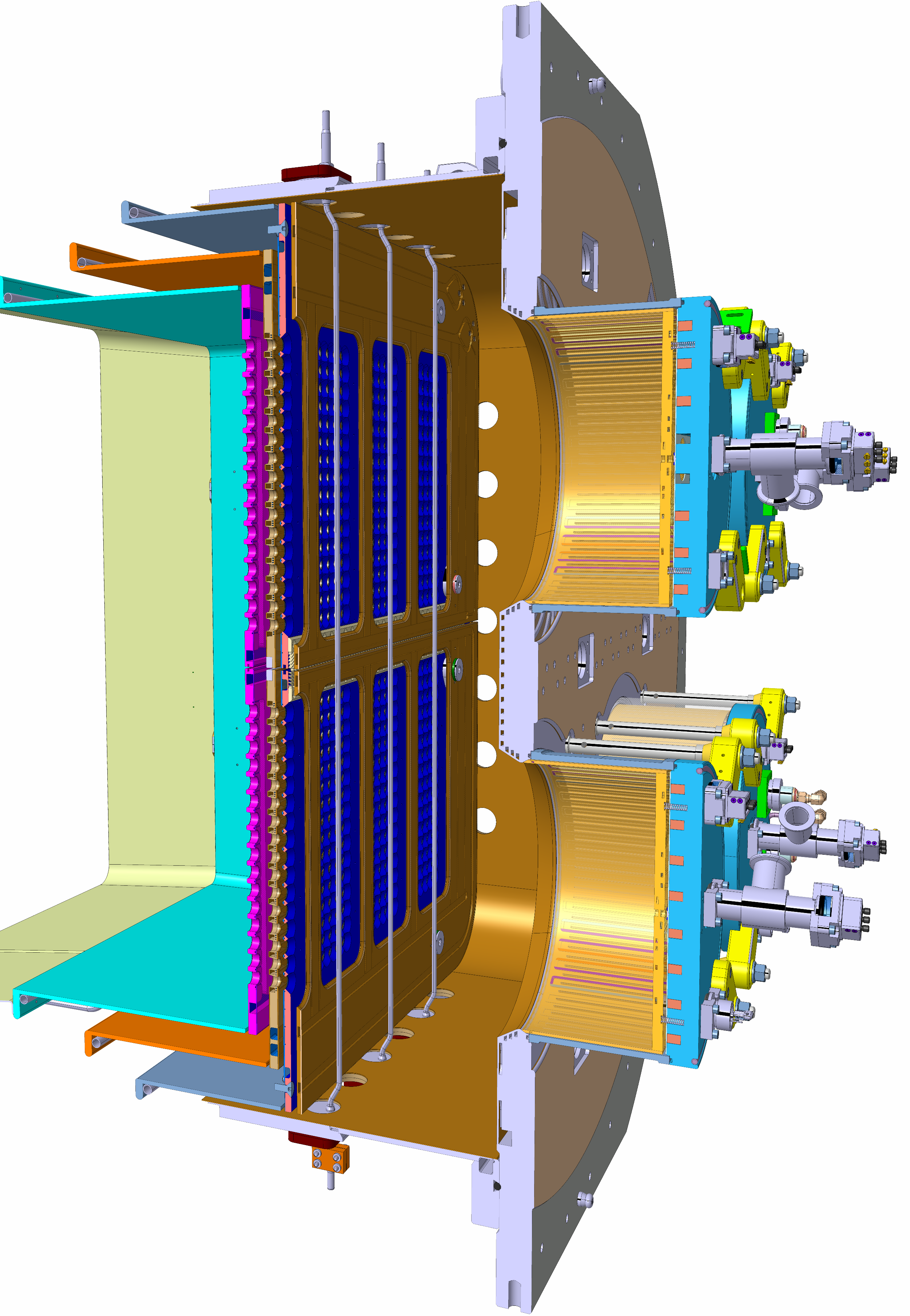 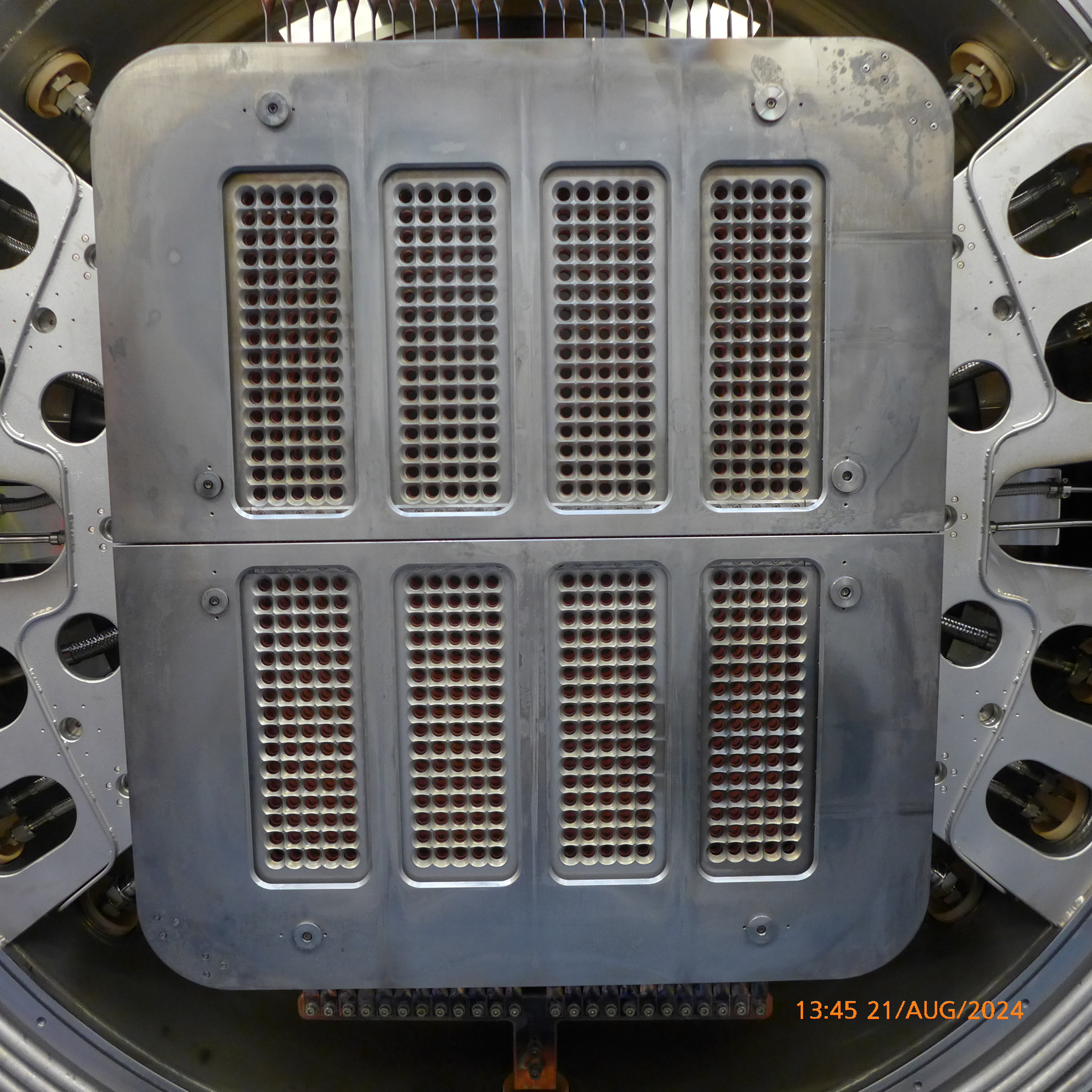 Grid system
Drivers
Expansion
Max-Planck-Institut für Plasmaphysik | J. Rubin | 30.06.2025
Isotope effect in negative ion sources for fusion
5
(Some) Diagnostics in ELISE
Current Measurements  extracted negative ion current Iext, co-extracted electron current Ie
Langmuir Probes  plasma potential Vpl, positive ion density ni, electron density ne, electron temperature Te
Tunable Diode Laser Absorption Spectroscopy (TDLAS)  neutral caesium density nCs
Cavity Ring-Down Spectroscopy (CRDS)  negative ion density nH-
Max-Planck-Institut für Plasmaphysik | J. Rubin | 30.06.2025
Isotope effect in negative ion sources for fusion
6
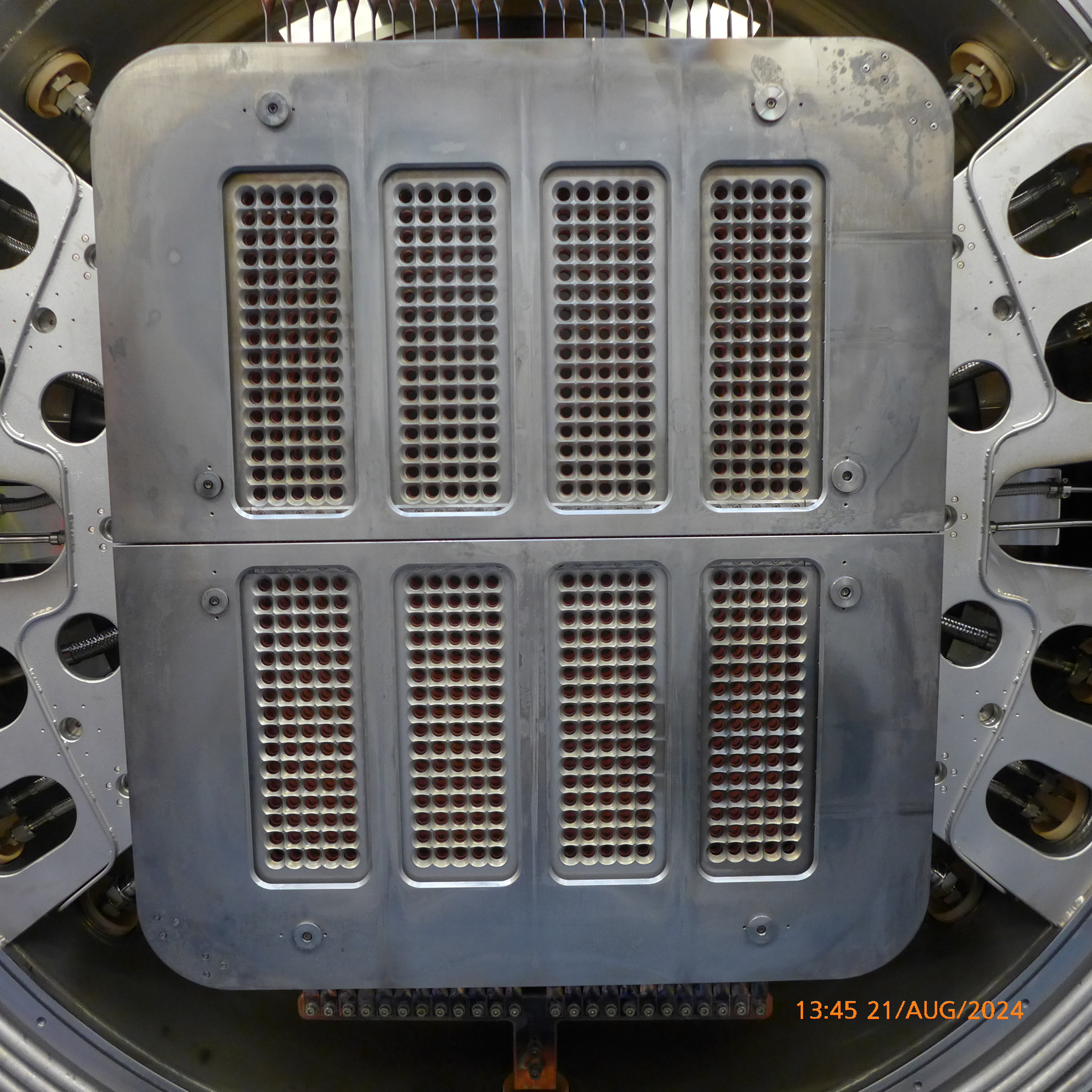 TOP
BOTTOM
Long pulses with continuous extraction at ELISE : Iext, Ie
HYDROGEN
DEUTERIUM
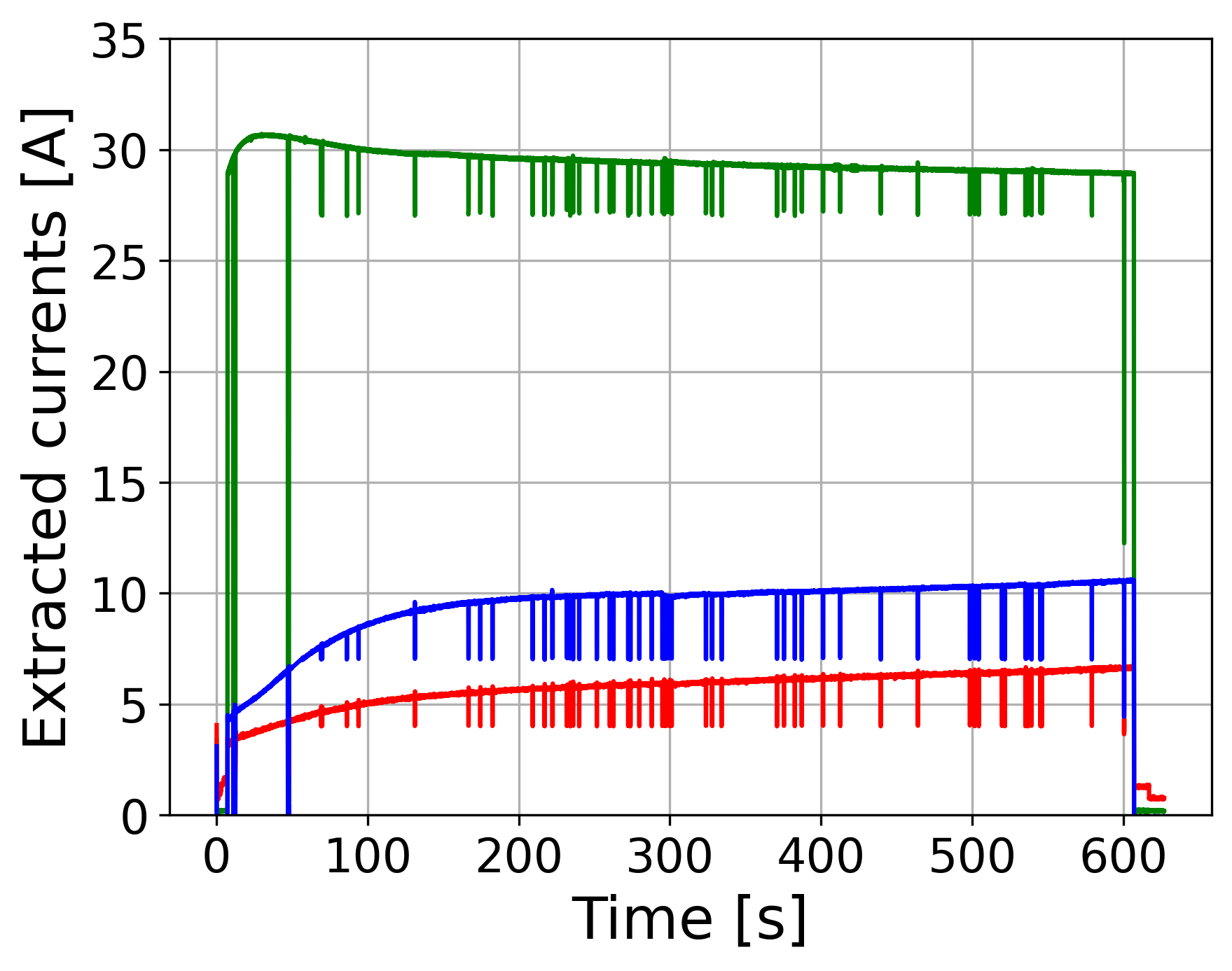 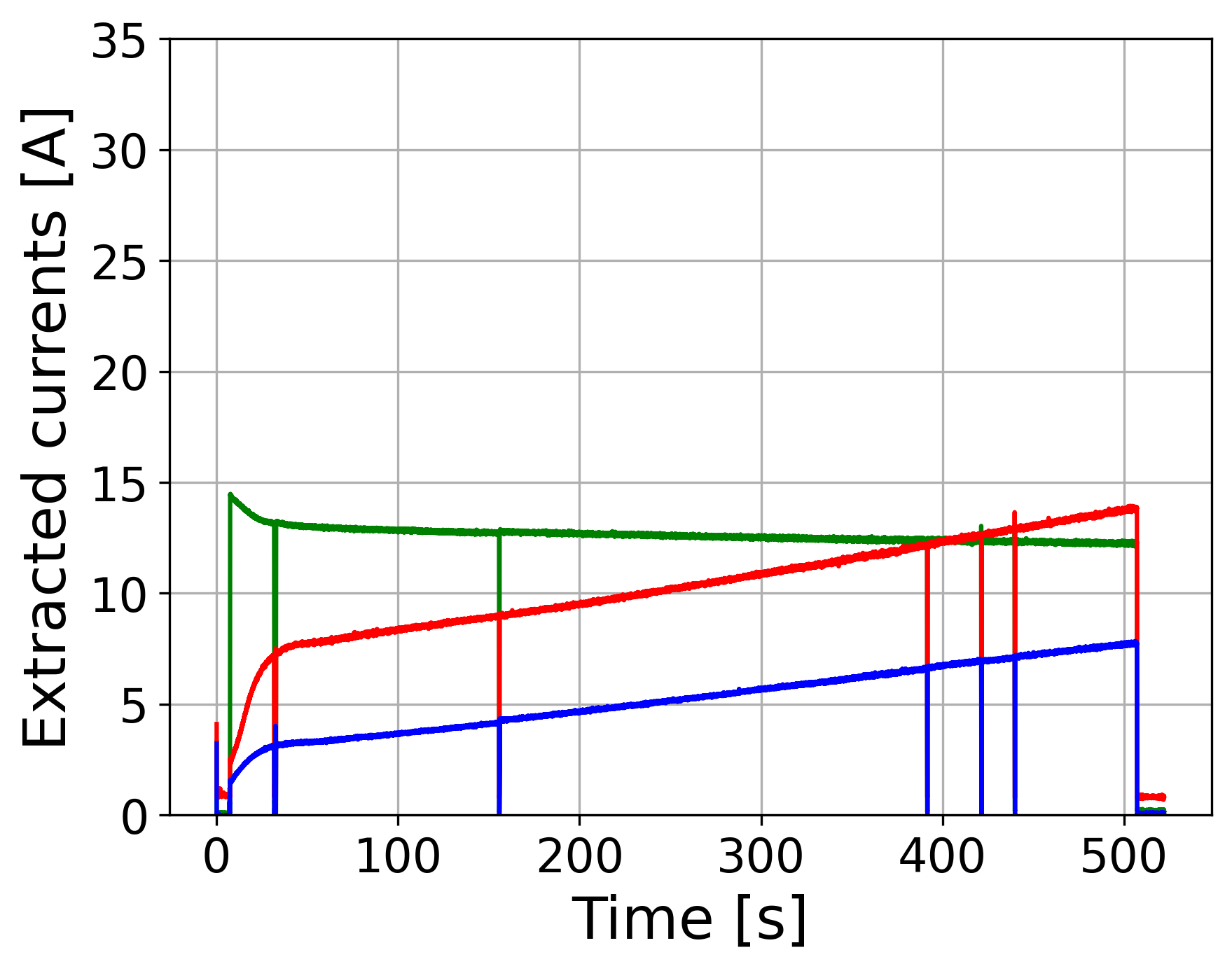 Iext
PRF = 45 kW/driver
PRF = 75 kW/driver
Iext
Iebottom
Ietop
Ietop
Iebottom
ITER current requirements : proven in H*, lot of improvement necessary in D
Max-Planck-Institut für Plasmaphysik | J. Rubin | 30.06.2025
Isotope effect in negative ion sources for fusion
7
Long pulses with continuous extraction at ELISE : nCs
HYDROGEN
DEUTERIUM
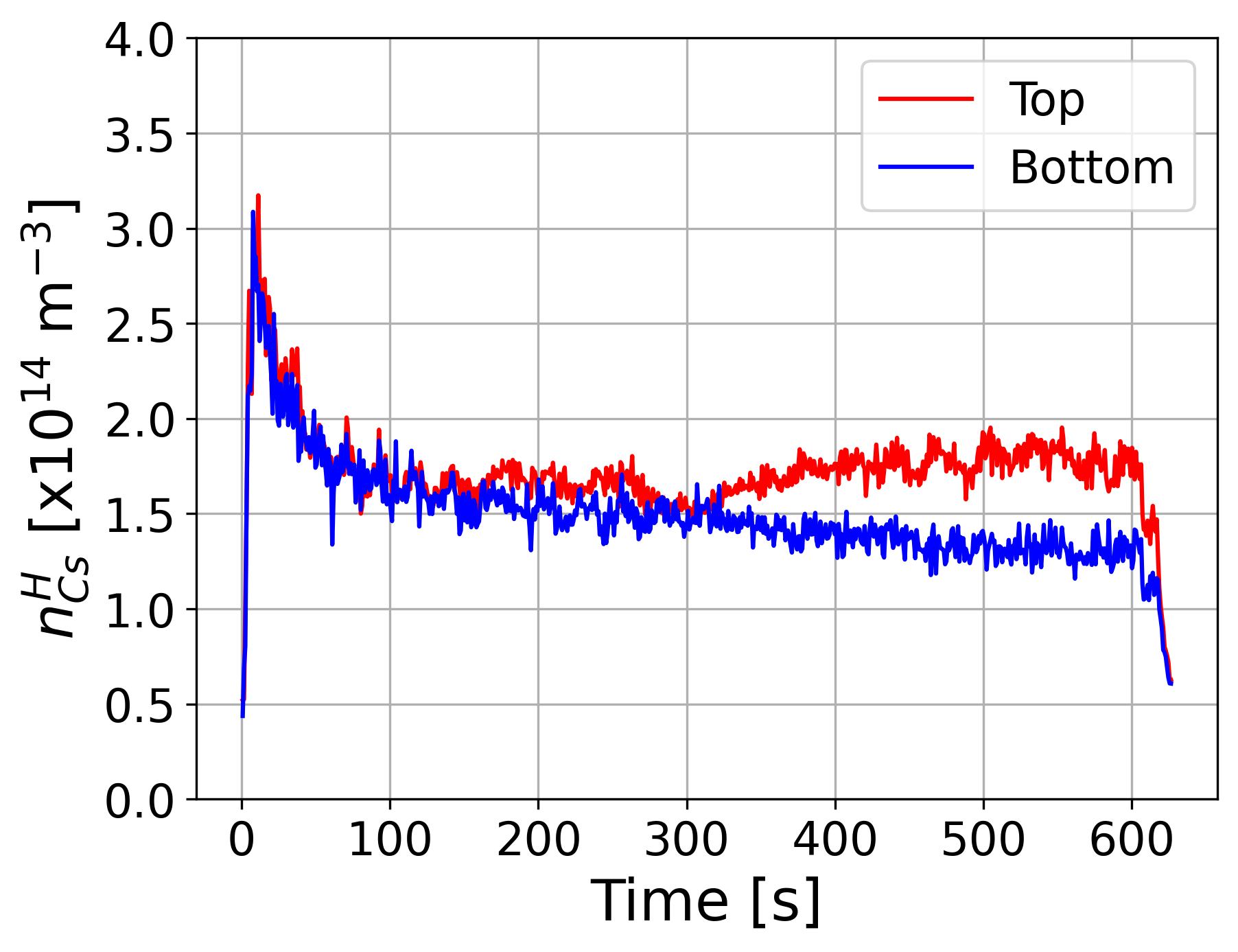 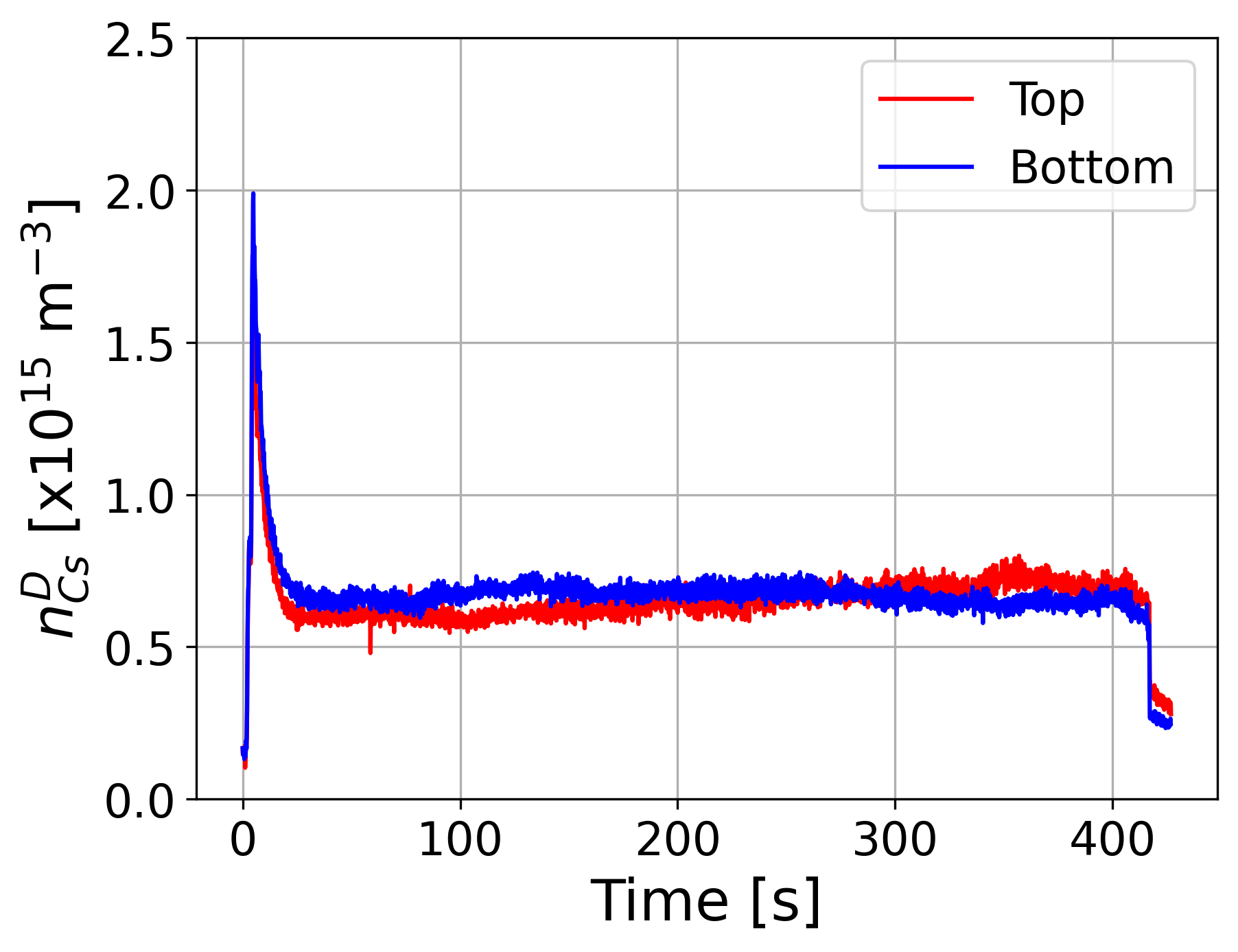 nCs decreases over time : 2 steps, more pronounced in D. nCsD >> nCsH and is more top/bottom uniform
Max-Planck-Institut für Plasmaphysik | J. Rubin | 30.06.2025
Isotope effect in negative ion sources for fusion
8
Long pulses with continuous extraction at ELISE : nH-
HYDROGEN
DEUTERIUM
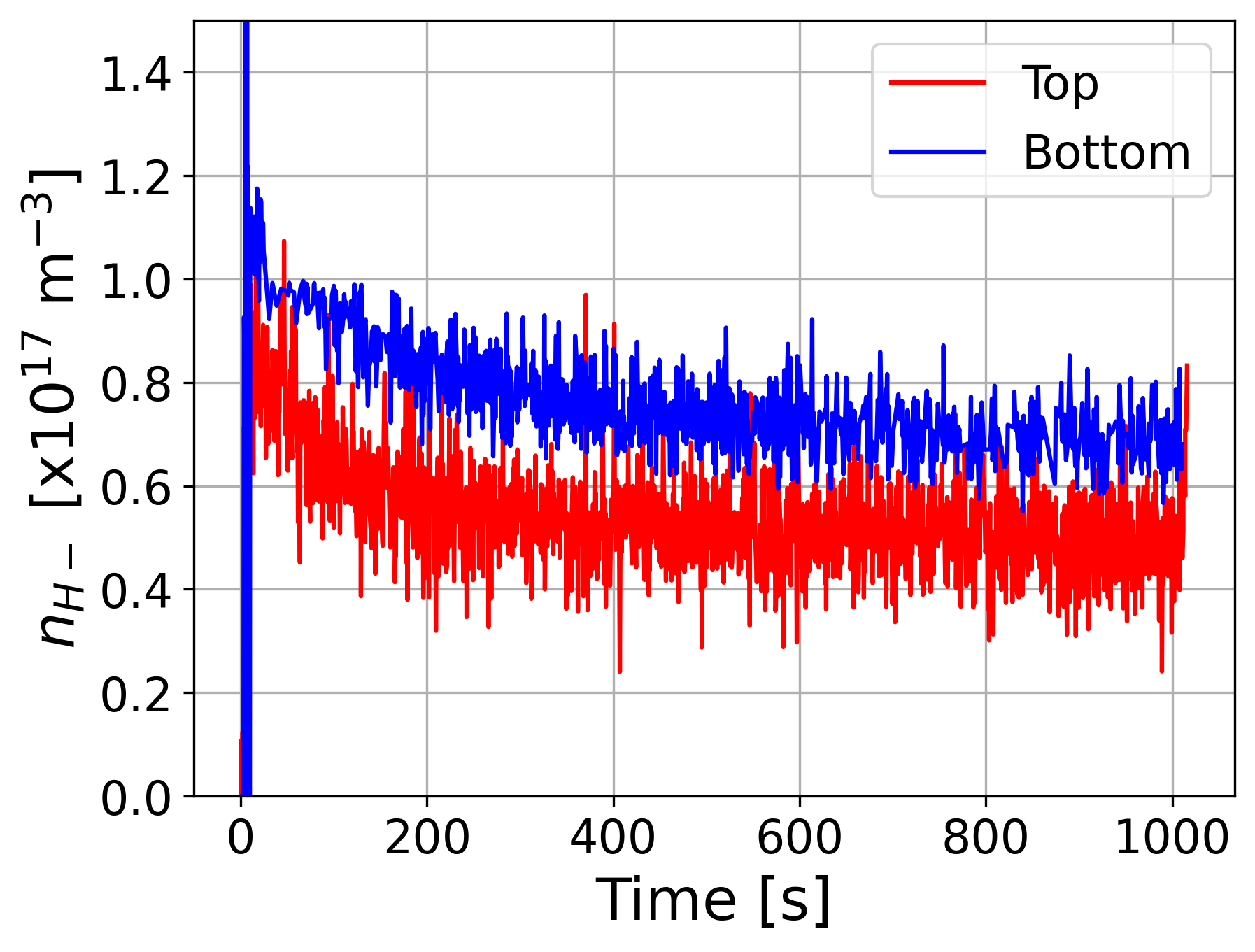 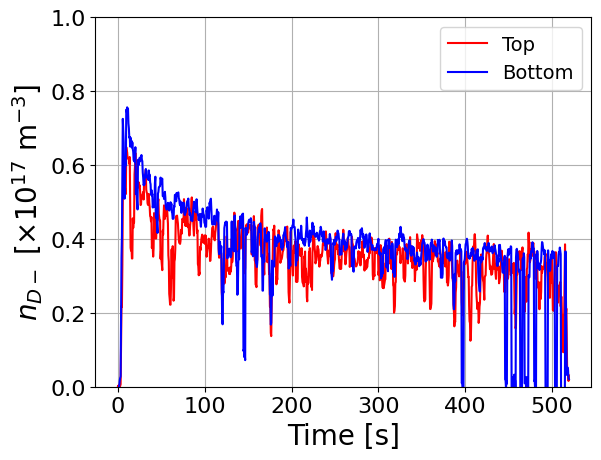 nH- decreases over time : 2 steps, more pronounced in D. nD- ≥ nH- and is more top/bottom uniform
Max-Planck-Institut für Plasmaphysik | J. Rubin | 30.06.2025
Isotope effect in negative ion sources for fusion
9
Long pulses with continuous extraction at ELISE : Vpl, Δϕ
HYDROGEN
DEUTERIUM
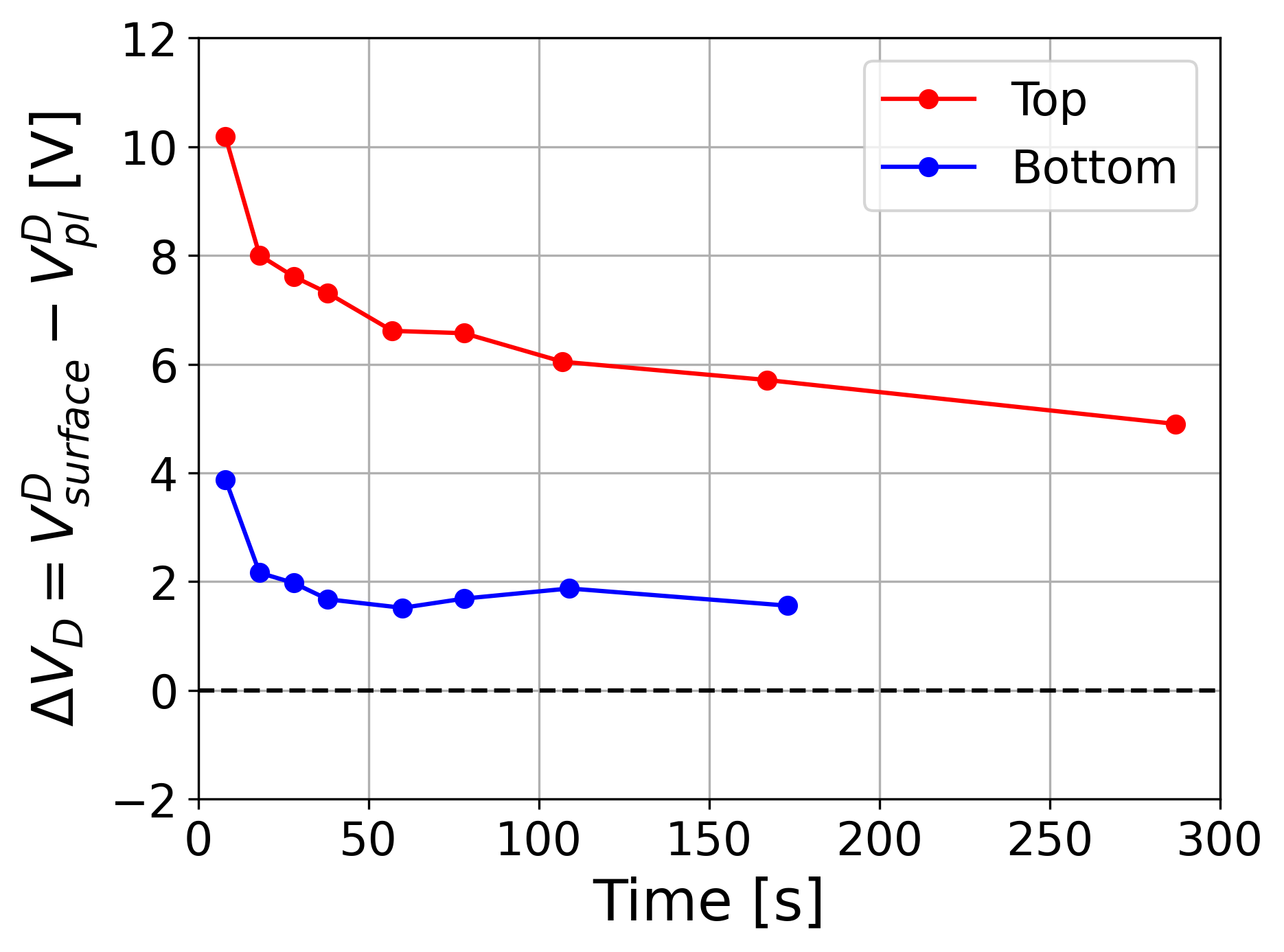 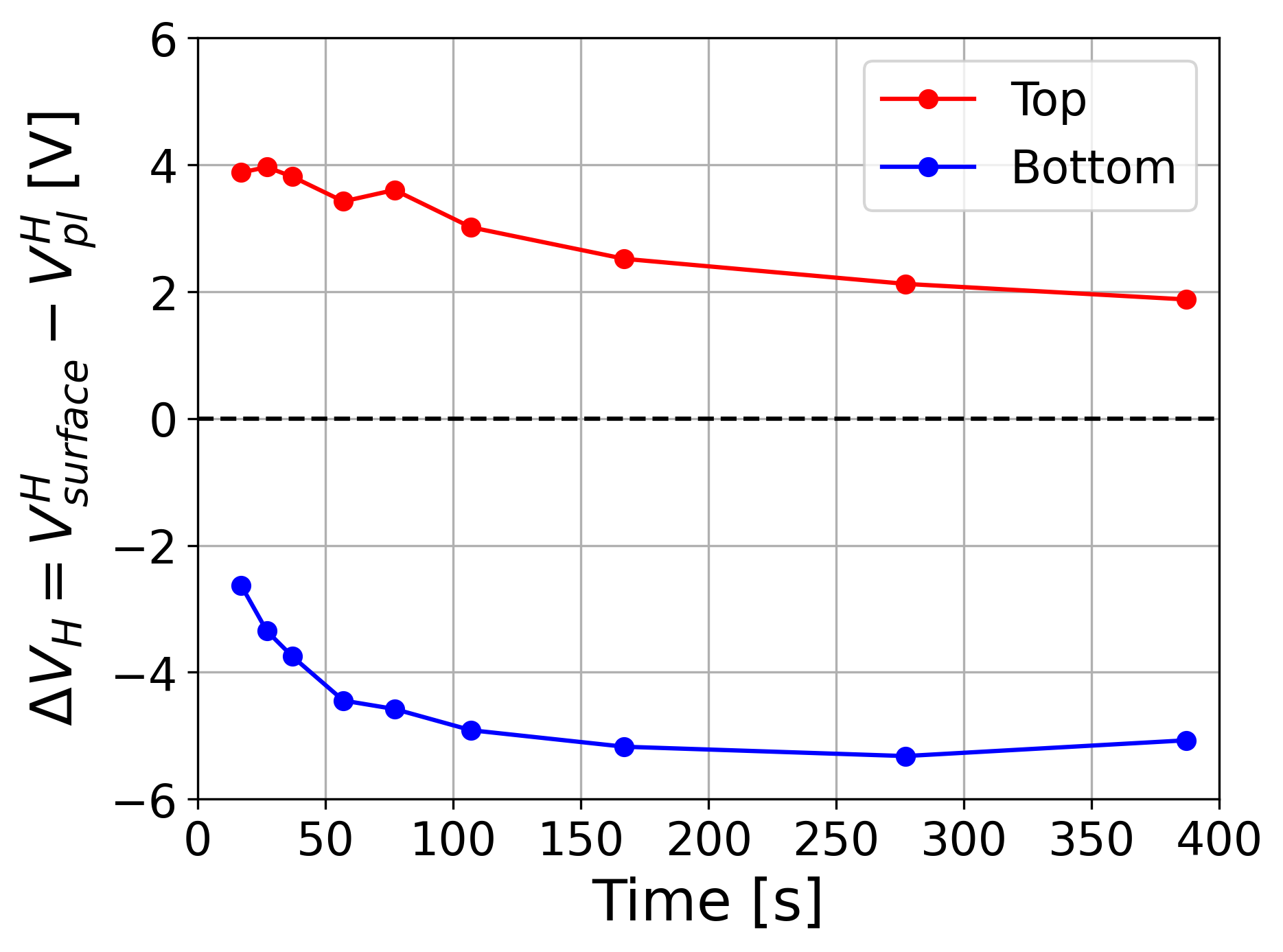 ΔV decreases over time : 2 steps, more pronounced in D. ΔVD >> ΔVH and is more top/bottom uniform
Max-Planck-Institut für Plasmaphysik | J. Rubin | 30.06.2025
Isotope effect in negative ion sources for fusion
10
Understanding the increase of Ie
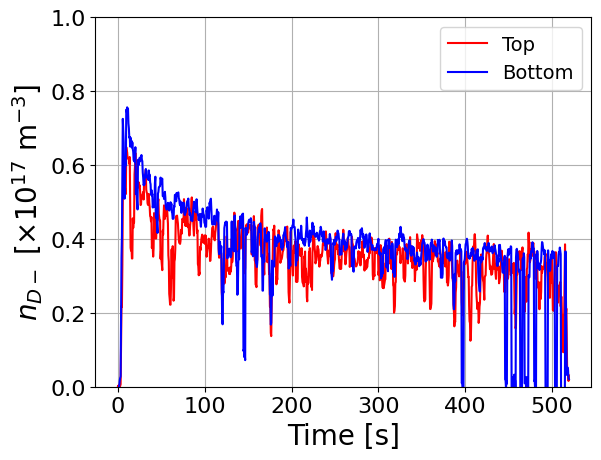 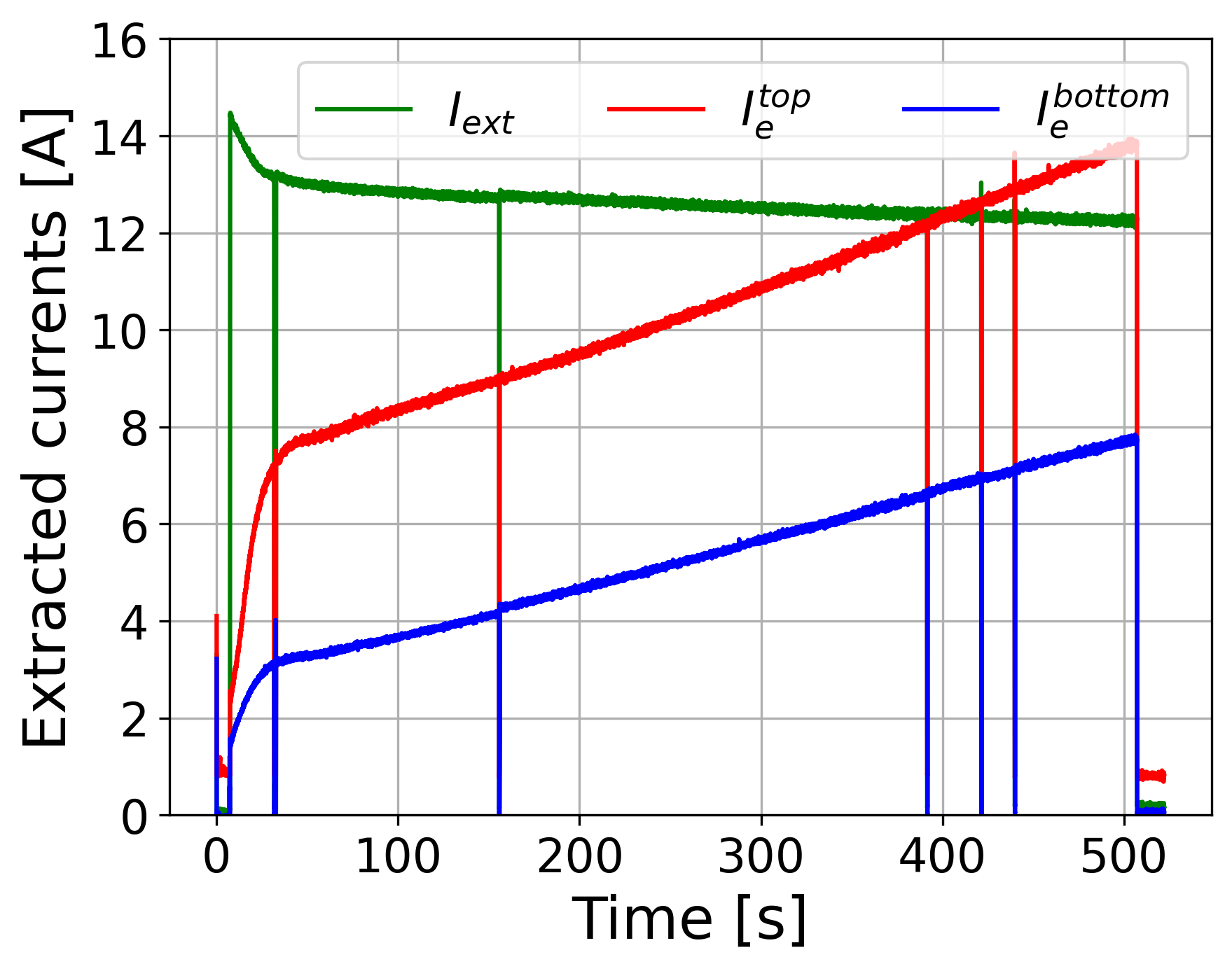 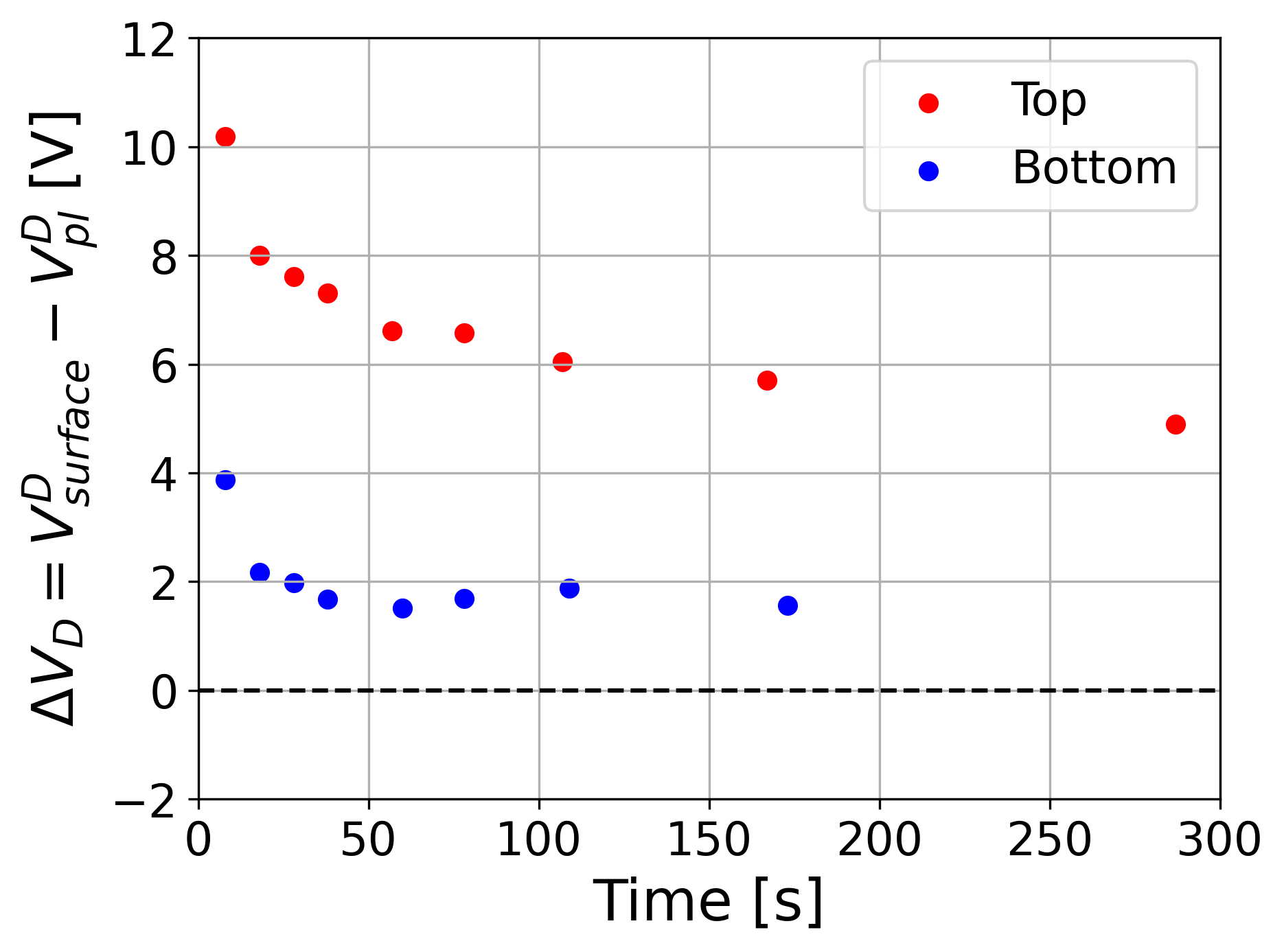 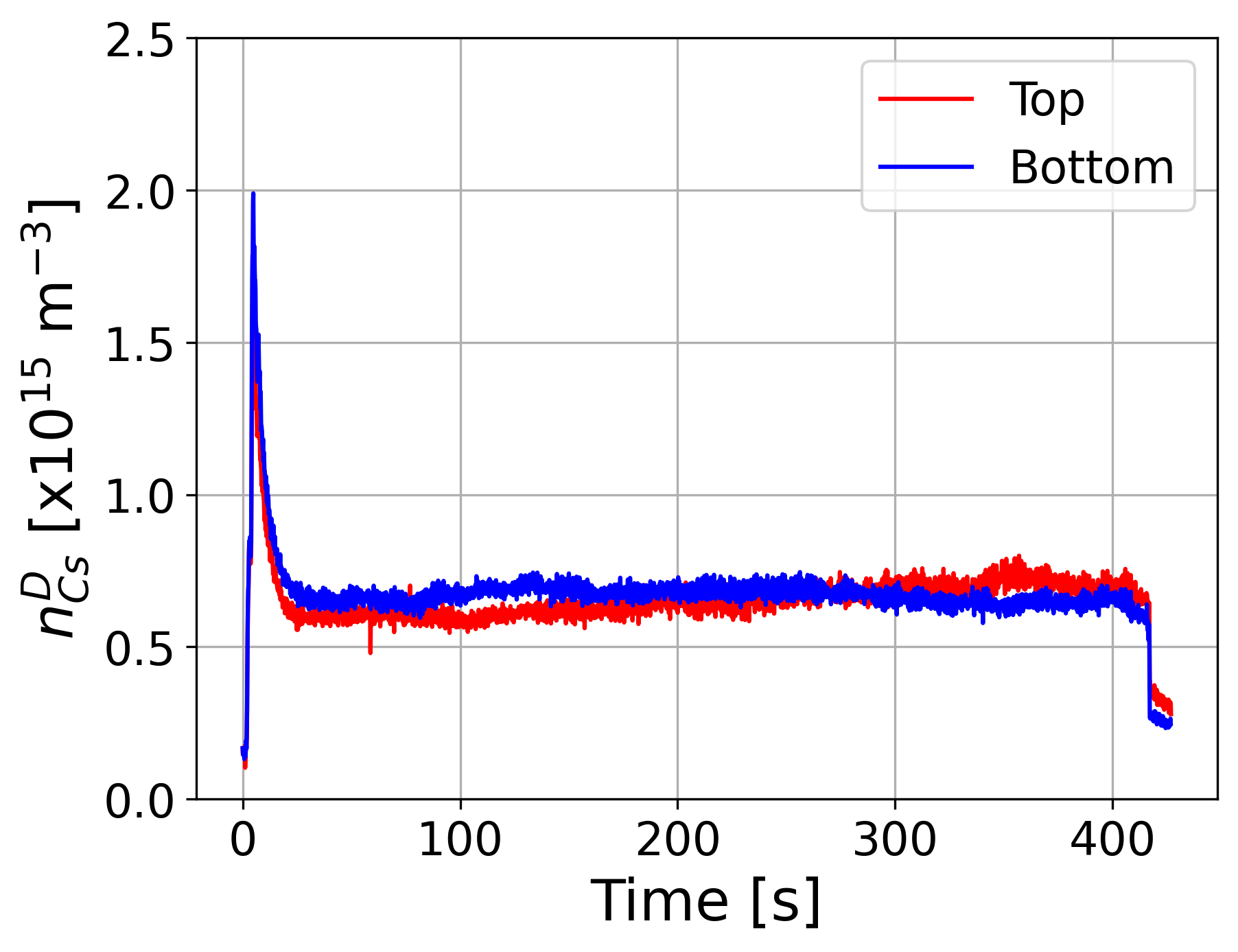 ↓ nCs
↓ ГCs
↑ ne/nH-
↑ Ie
↓ ГH-
↑Vpl, ↓ΔV
↑ WF
Measured during the pulse @ BUG and ELISE
Measured after the pulse @ BUG
Not accessible (also nCs+, meniscus, virtual cathode), hopefully results from codes such as CsFlow3D and ONIX
Experimentally one can try to influence 2 parameters within a pulse … caesiation sheath potential structureNext : some examples of what could be achieved !
Max-Planck-Institut für Plasmaphysik | J. Rubin | 30.06.2025
Isotope effect in negative ion sources for fusion
11
Mitigating the increase of Ie : improved Cs distribution at BUG
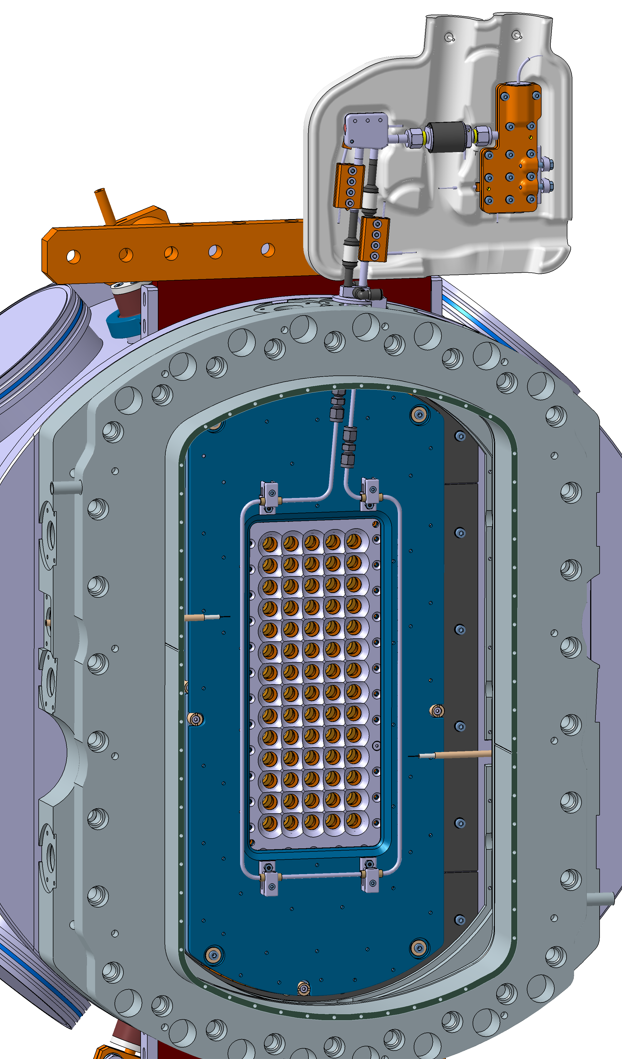 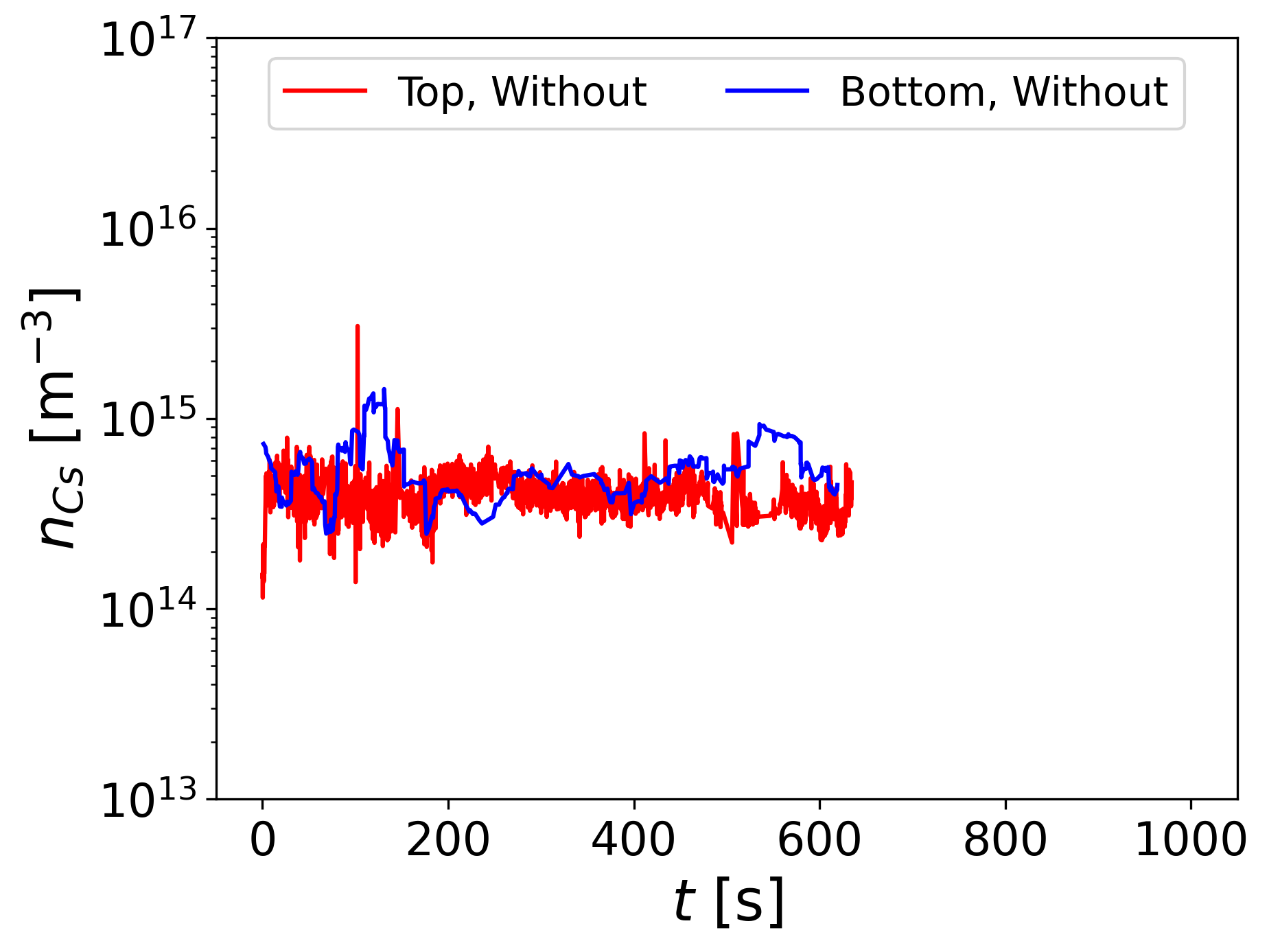 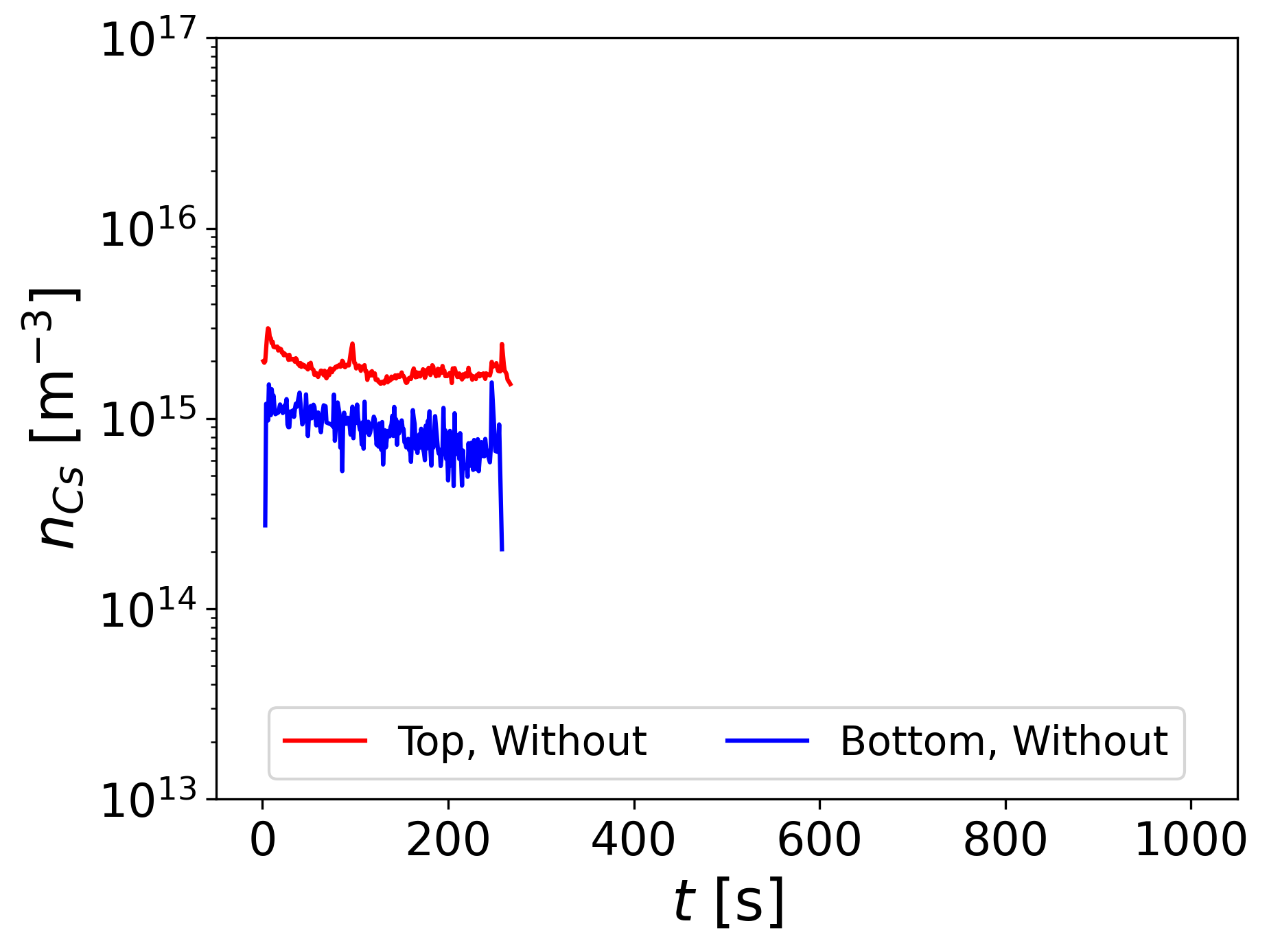 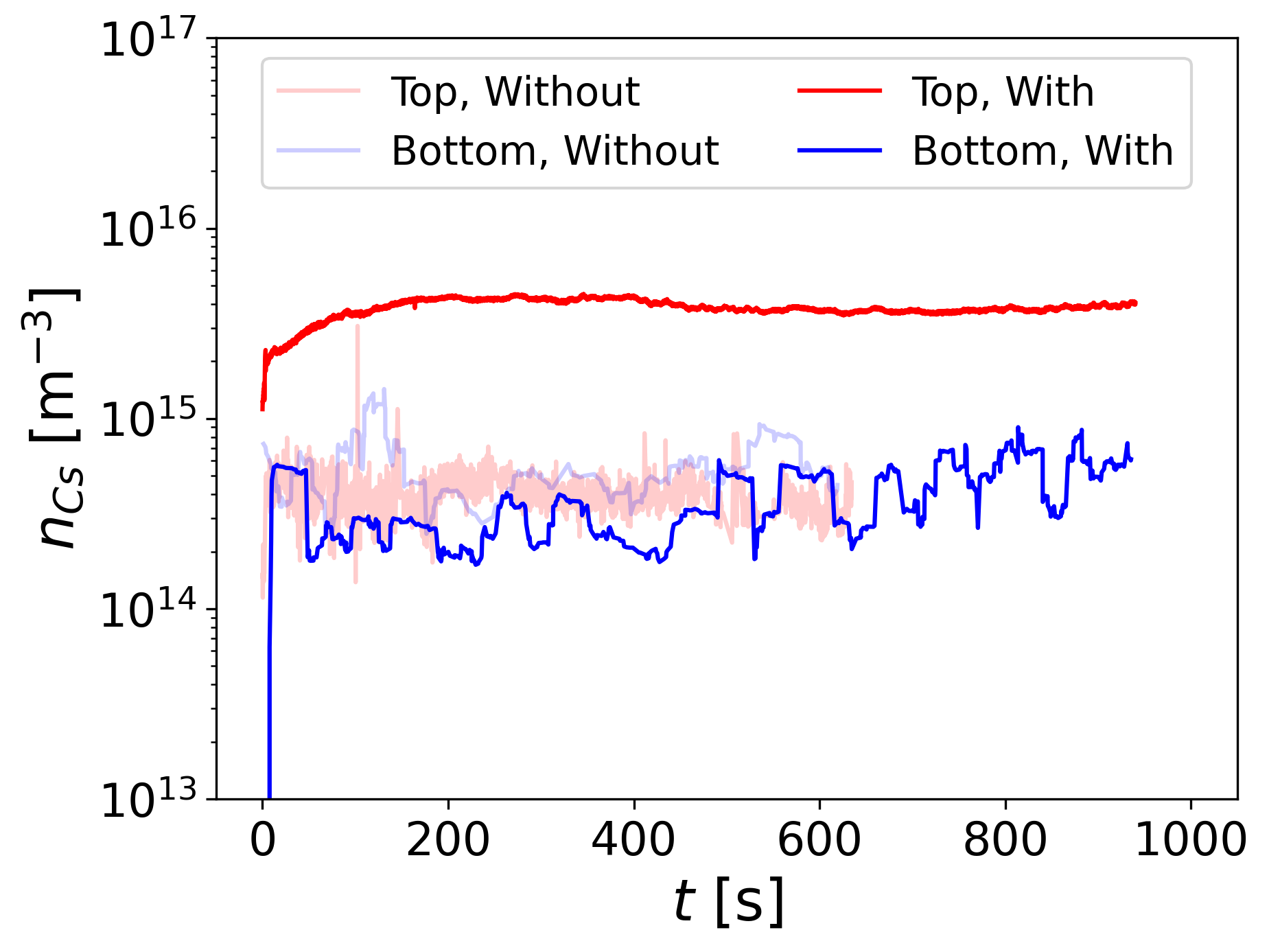 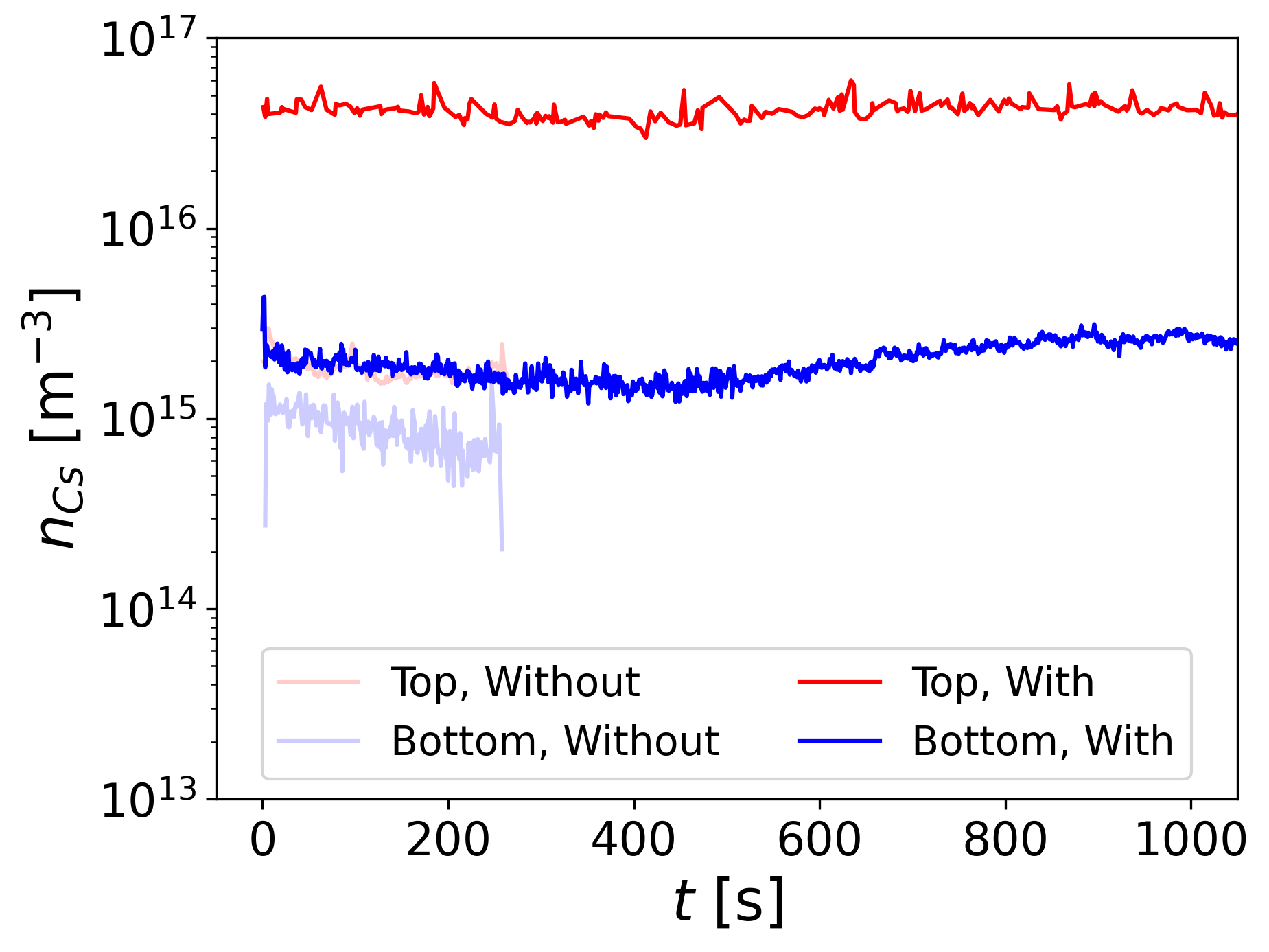 Cs oven
Large asymmetry
D
D
Bias plate
H
H
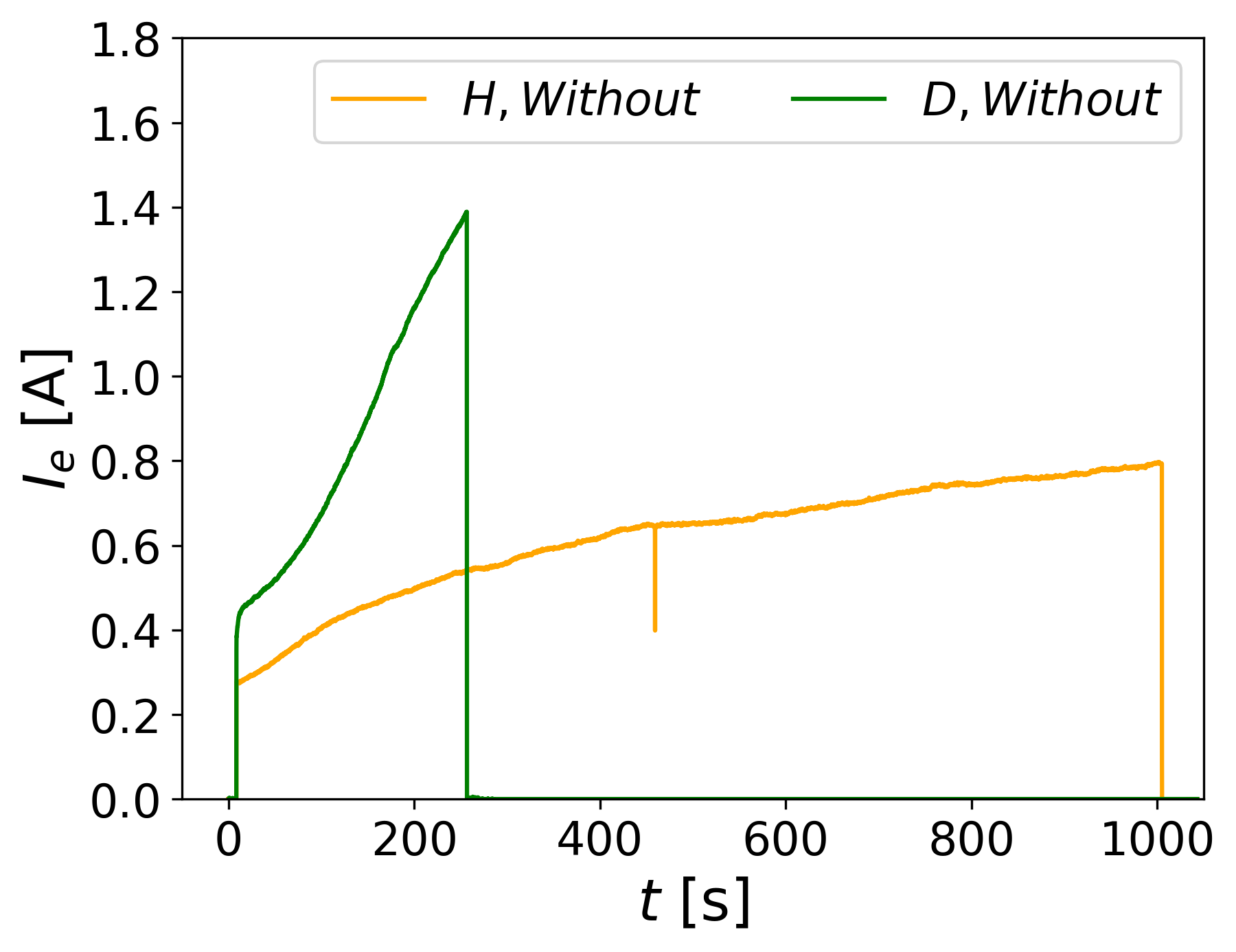 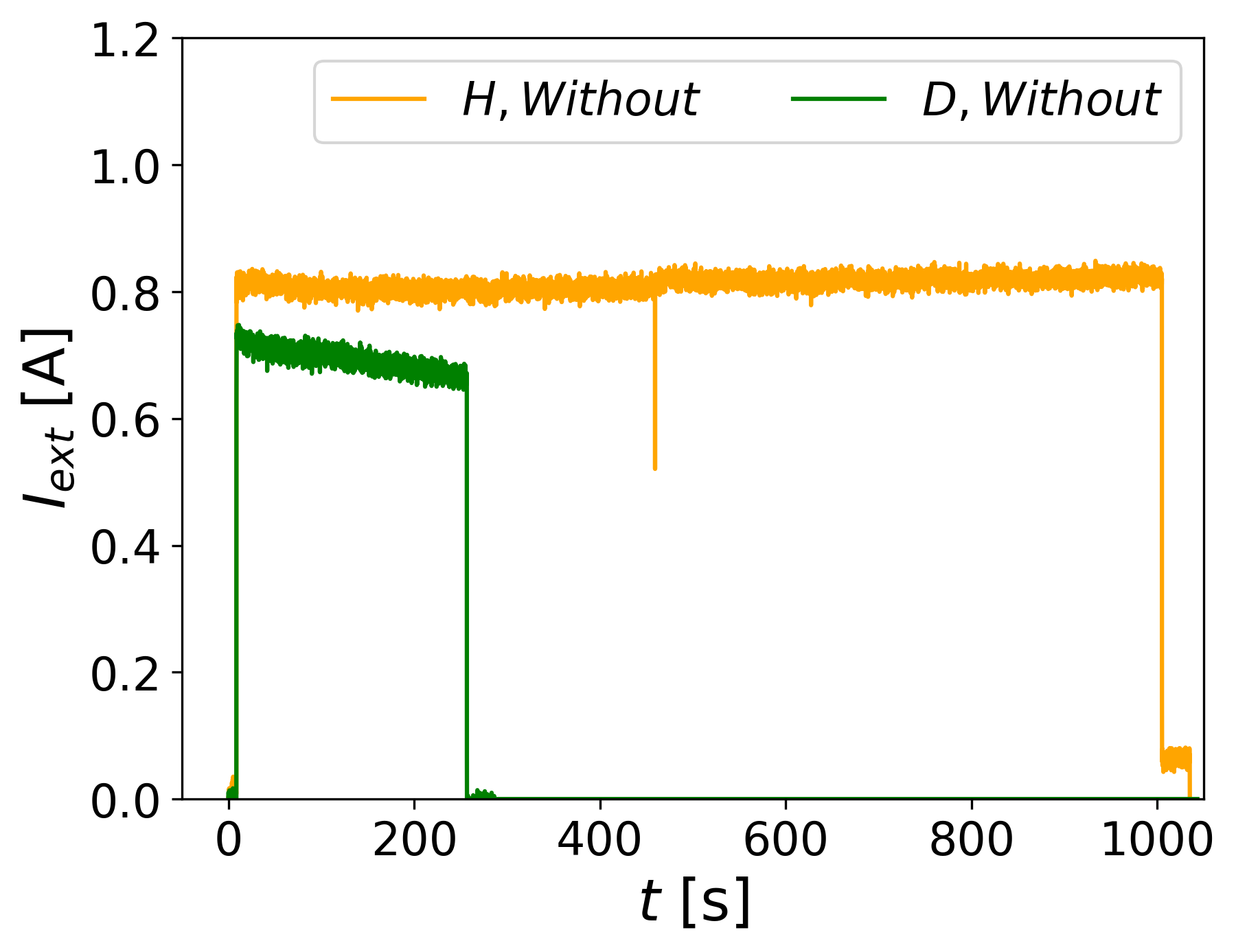 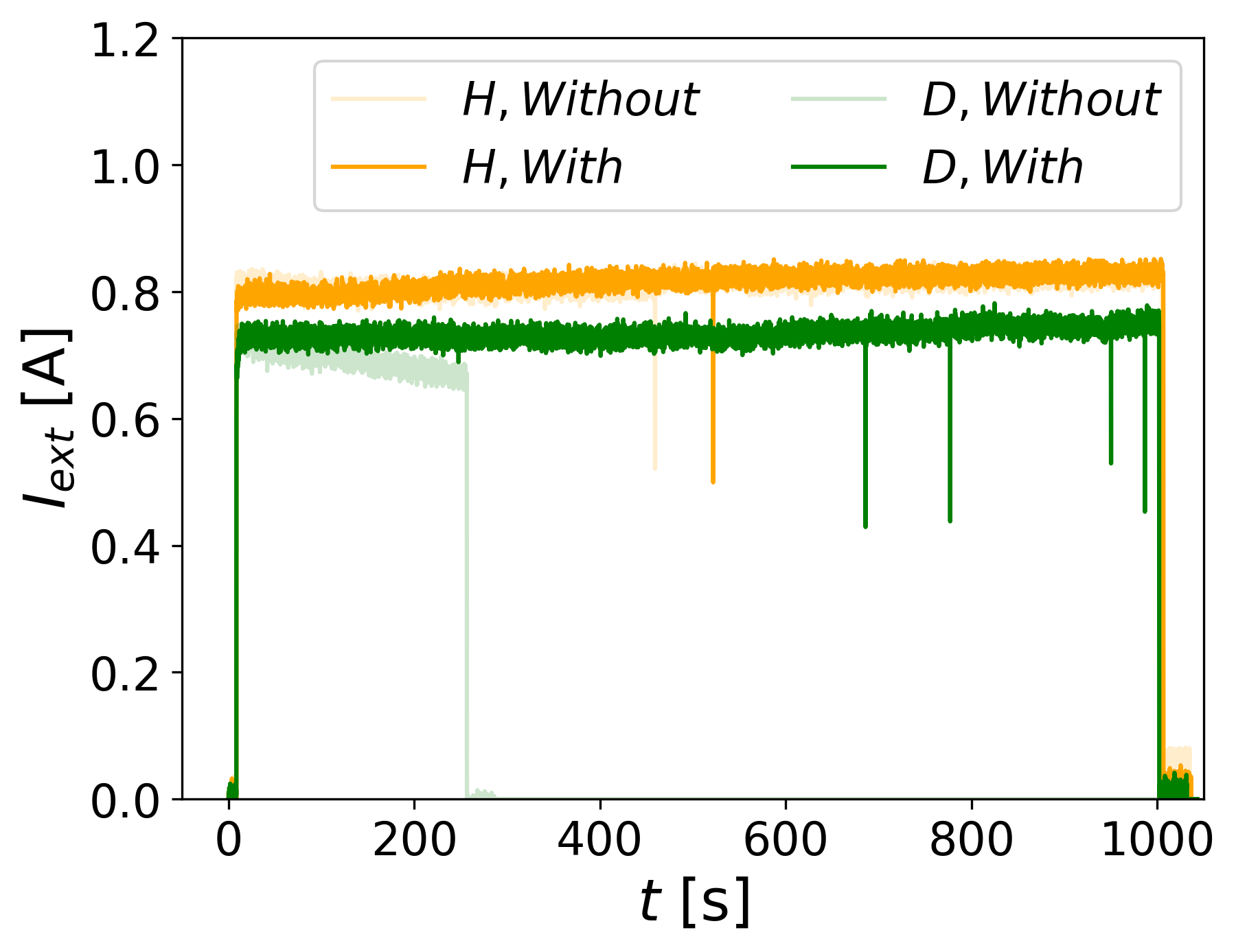 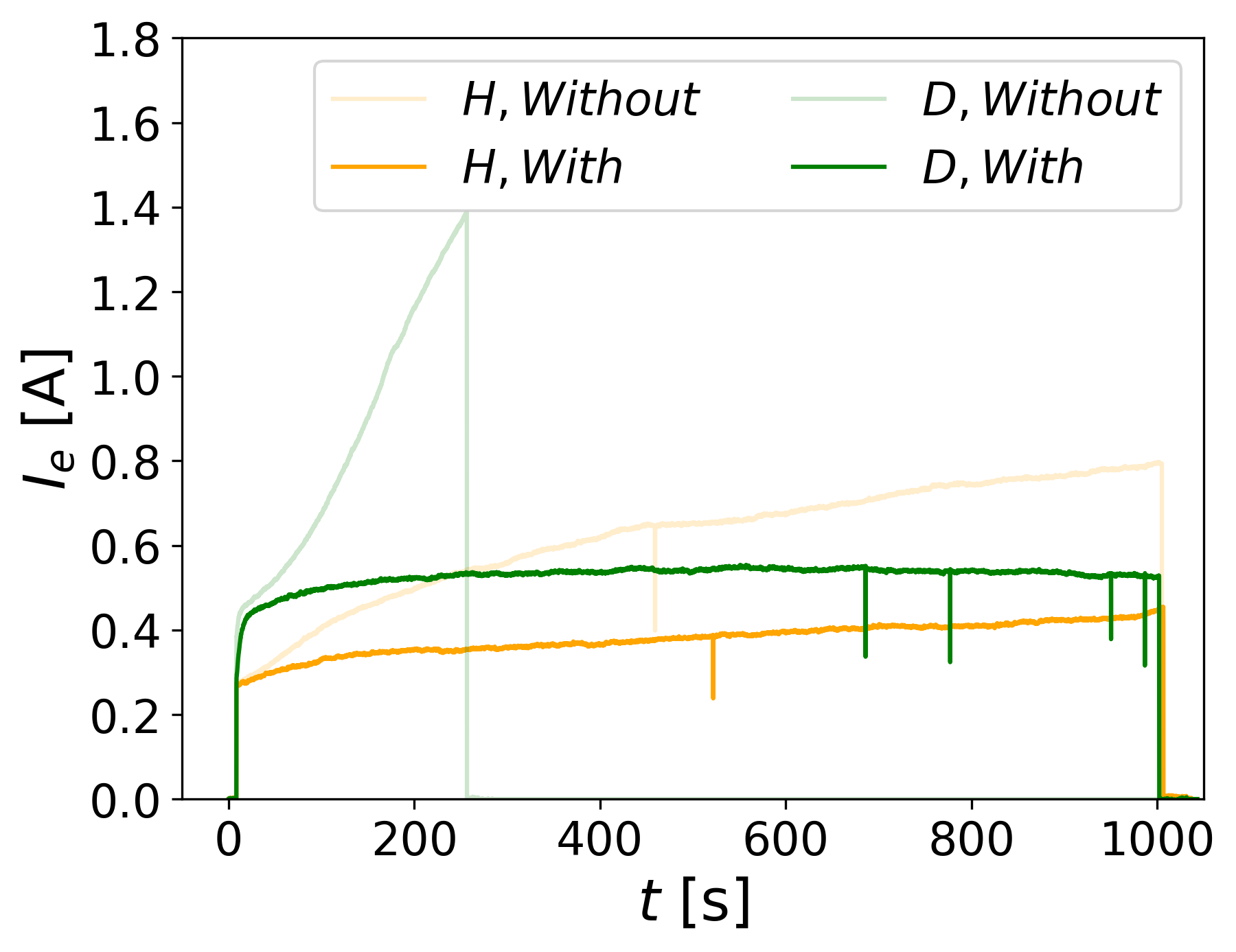 Shower
Plasma grid
Stable amount of Cs  stable co-extracted electron current
Max-Planck-Institut für Plasmaphysik | J. Rubin | 30.06.2025
Isotope effect in negative ion sources for fusion
12
Mitigating the increase of Ie : surface biasing
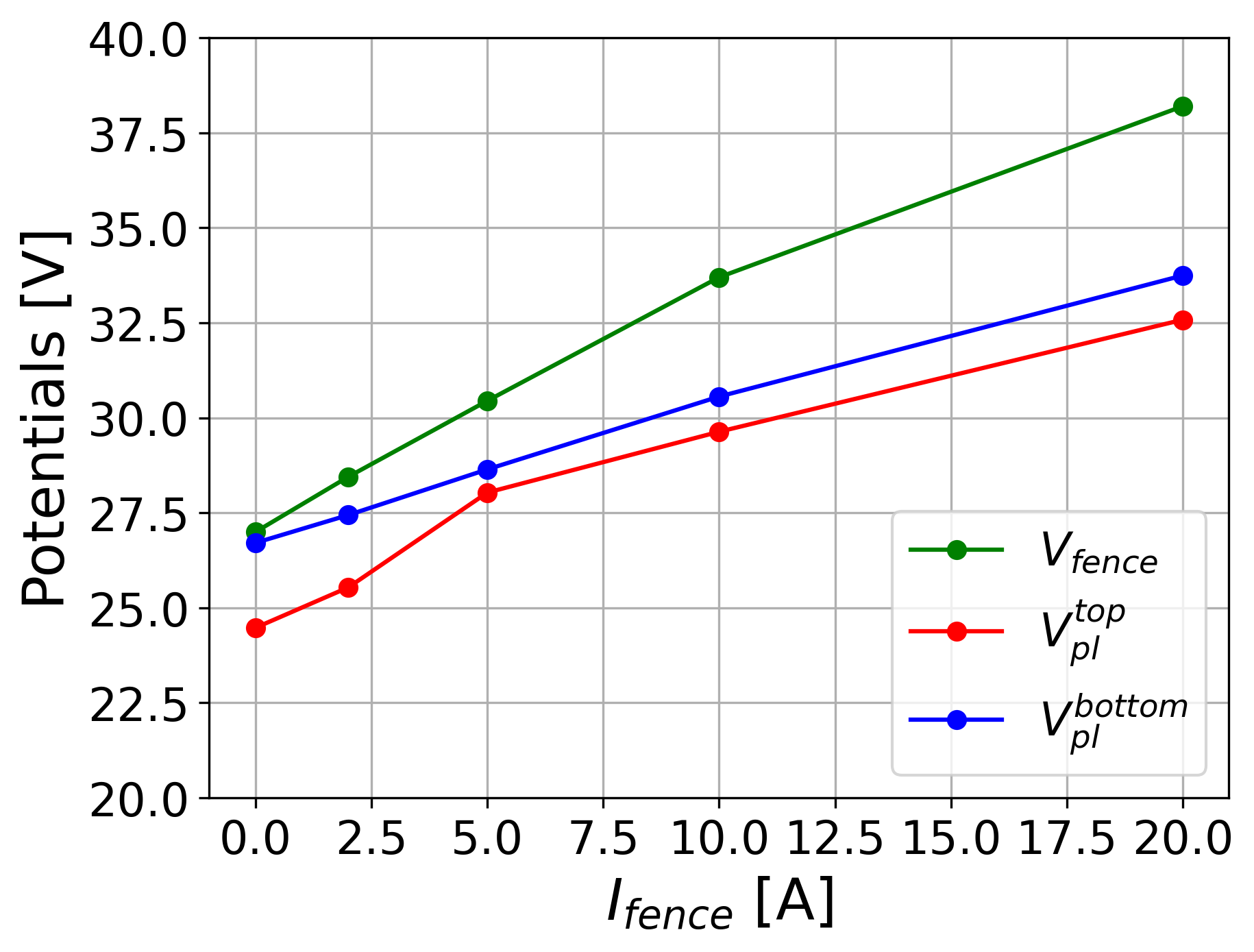 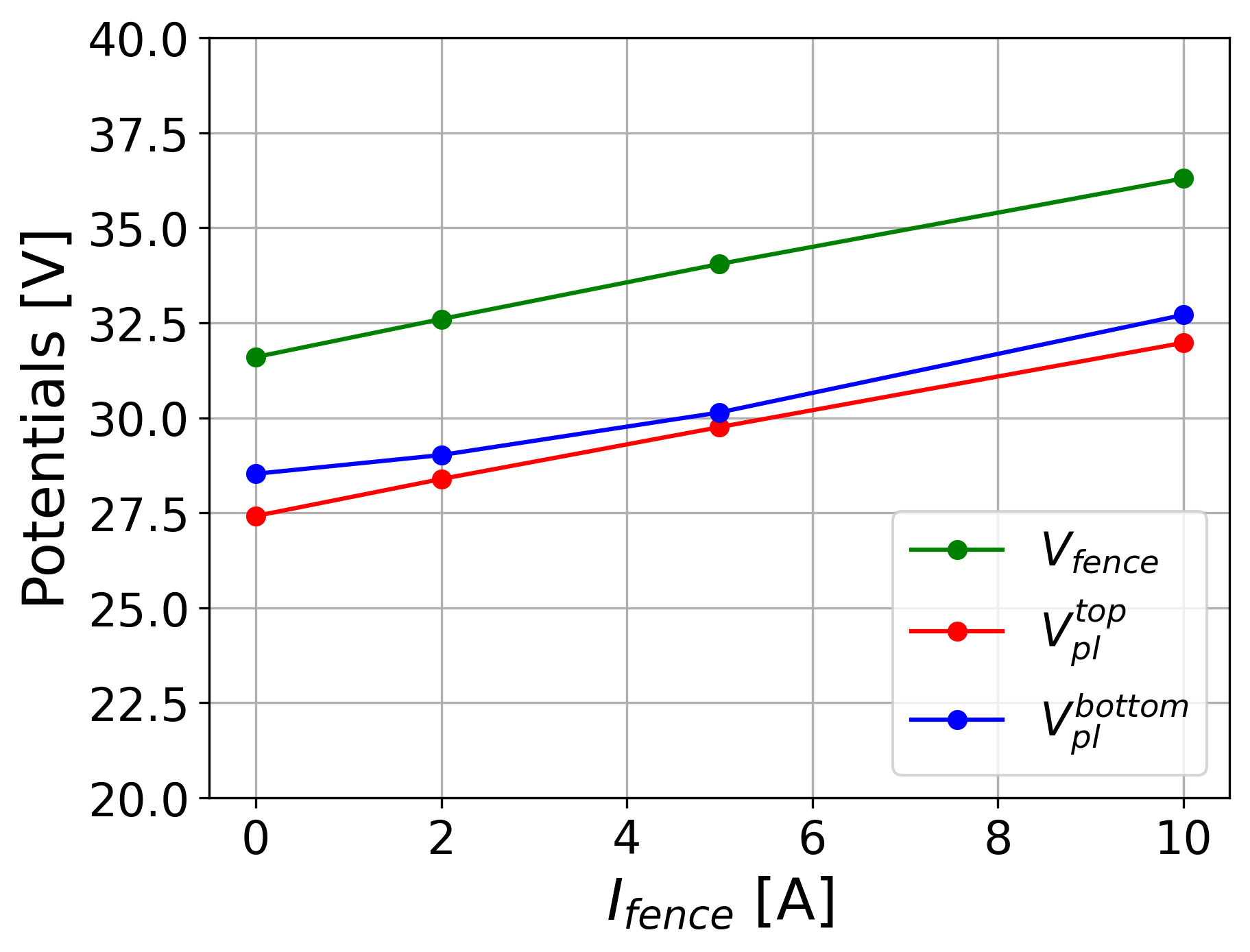 Plasma grid
Bias plate
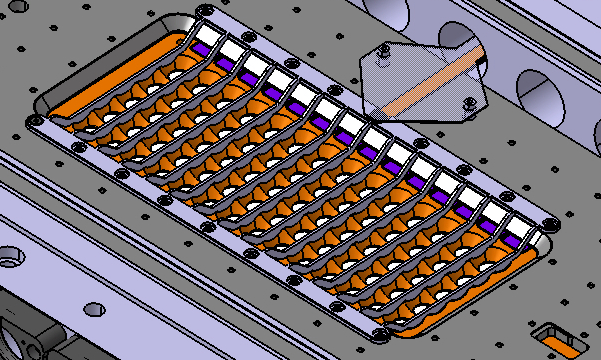 D
H
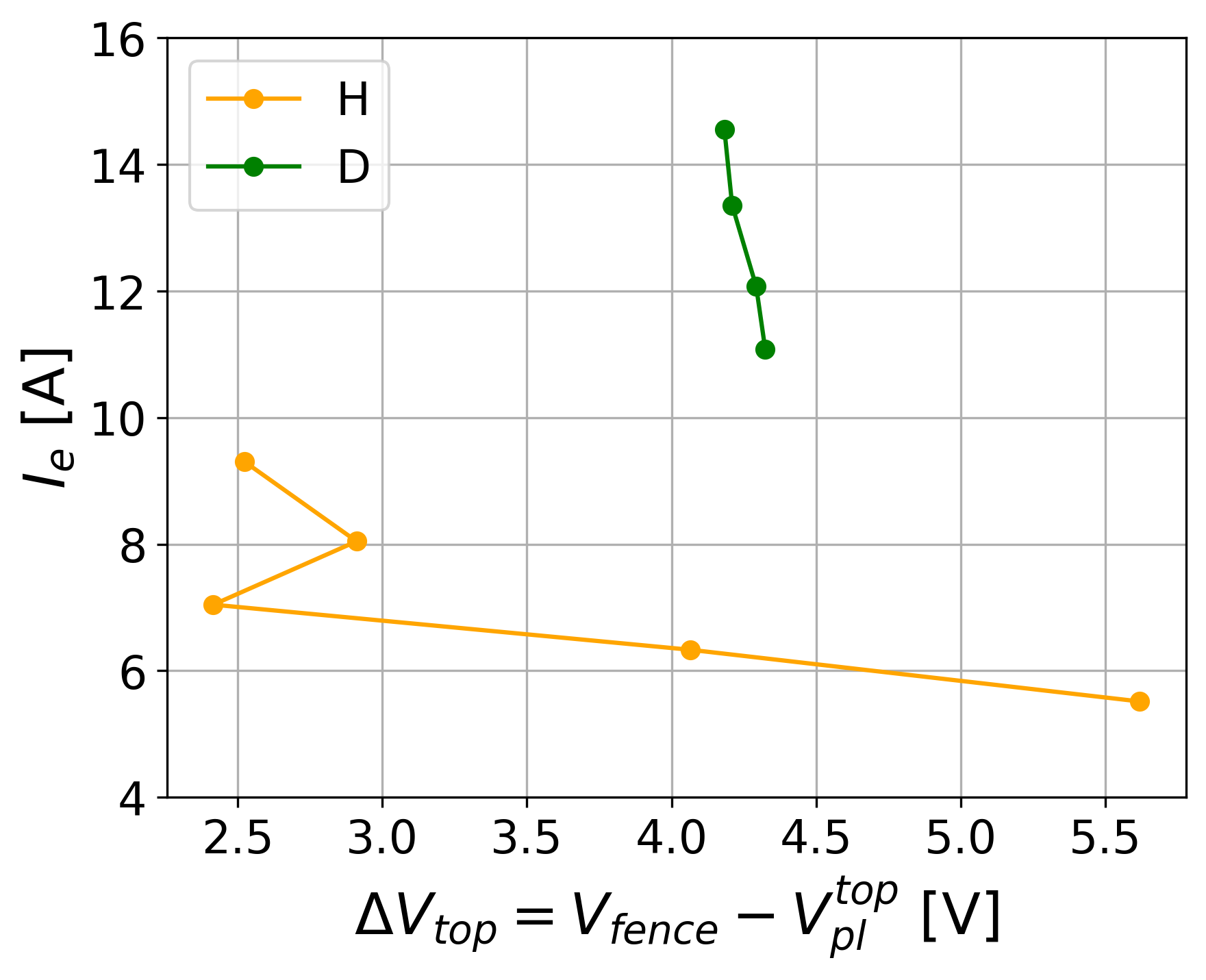 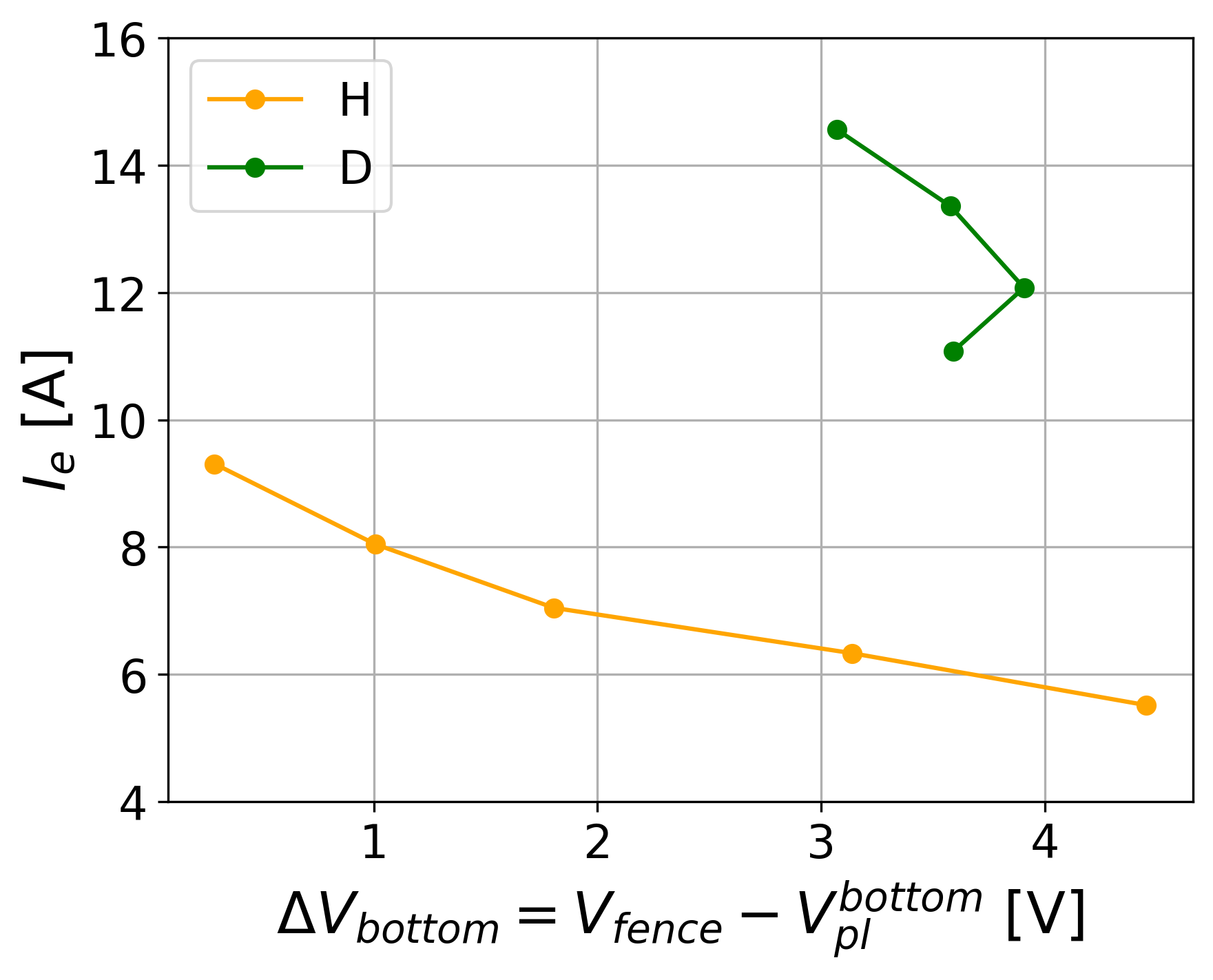 Fence
Electron fence  highlight connection ΔV – Ie but can not conclude (yet) it is a suitable solution
Max-Planck-Institut für Plasmaphysik | J. Rubin | 30.06.2025
Isotope effect in negative ion sources for fusion
13
Summary
Outlook
Compiled a detailed list of similarities/differences between H and D operation by gathering extensive diagnostics data across different machines and campaigns (shown here for long pulses with CW extraction @ ELISE)

Formulation of a working hypothesis explaining the increase of Ie 

Dedicated campaigns have been conducted to test the hypothesis, to try to stabilize and minimize Ie (Cs shower, electron fence, various biasing configurations, …)
Deploy work function measurements at ELISE.

Explore new biasing strategies (flexibility with rods, BP, PG, fence)

Work on Cs (re-)distribution (shower, one driver operation)

Focus on plasma – beam correlations

Integrate modelling results


 Systematic investigations in H and D
Max-Planck-Institut für Plasmaphysik | J. Rubin | 30.06.2025
Isotope effect in negative ion sources for fusion
14
Investigating the physics behind the different performance of negative ion sources for fusion in hydrogen and deuterium
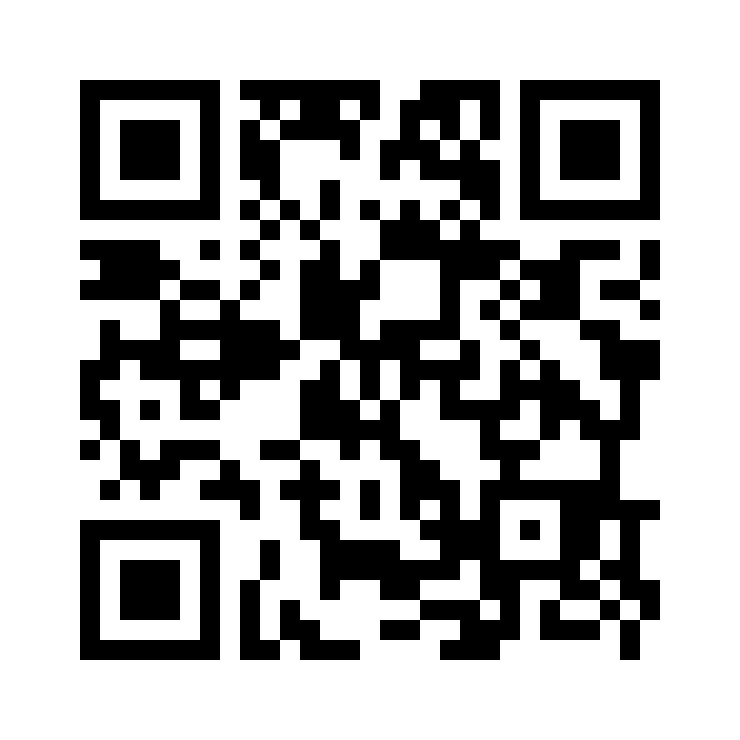 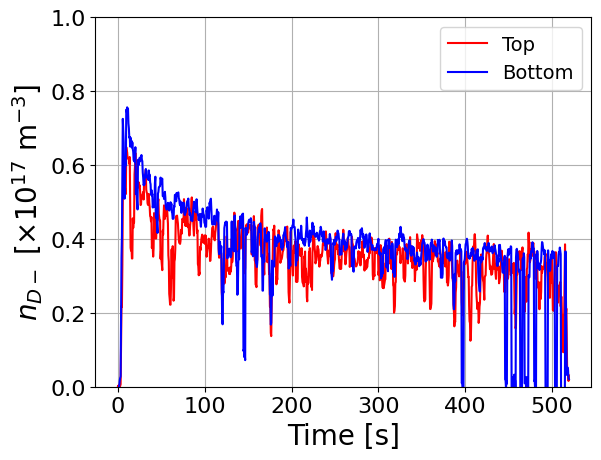 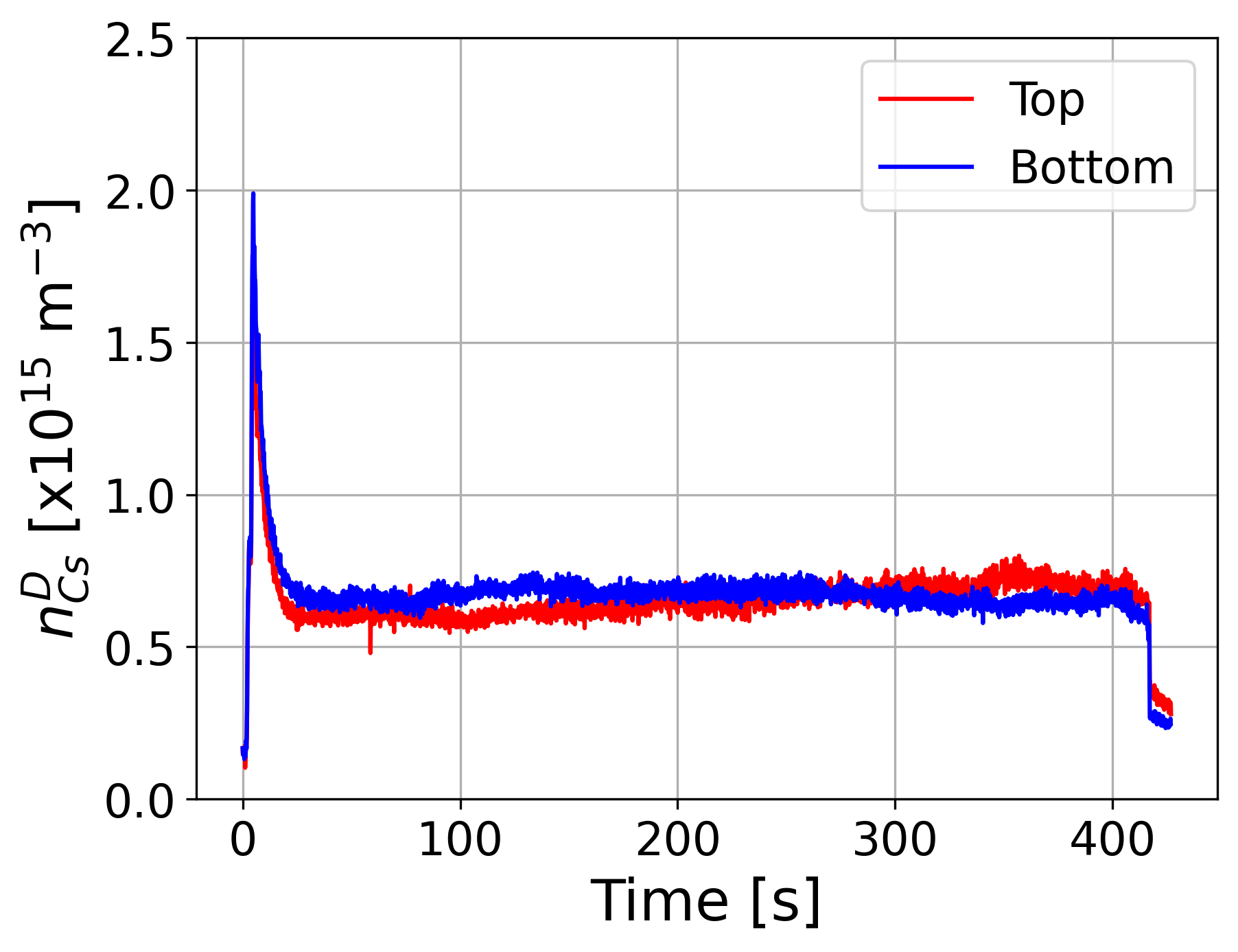 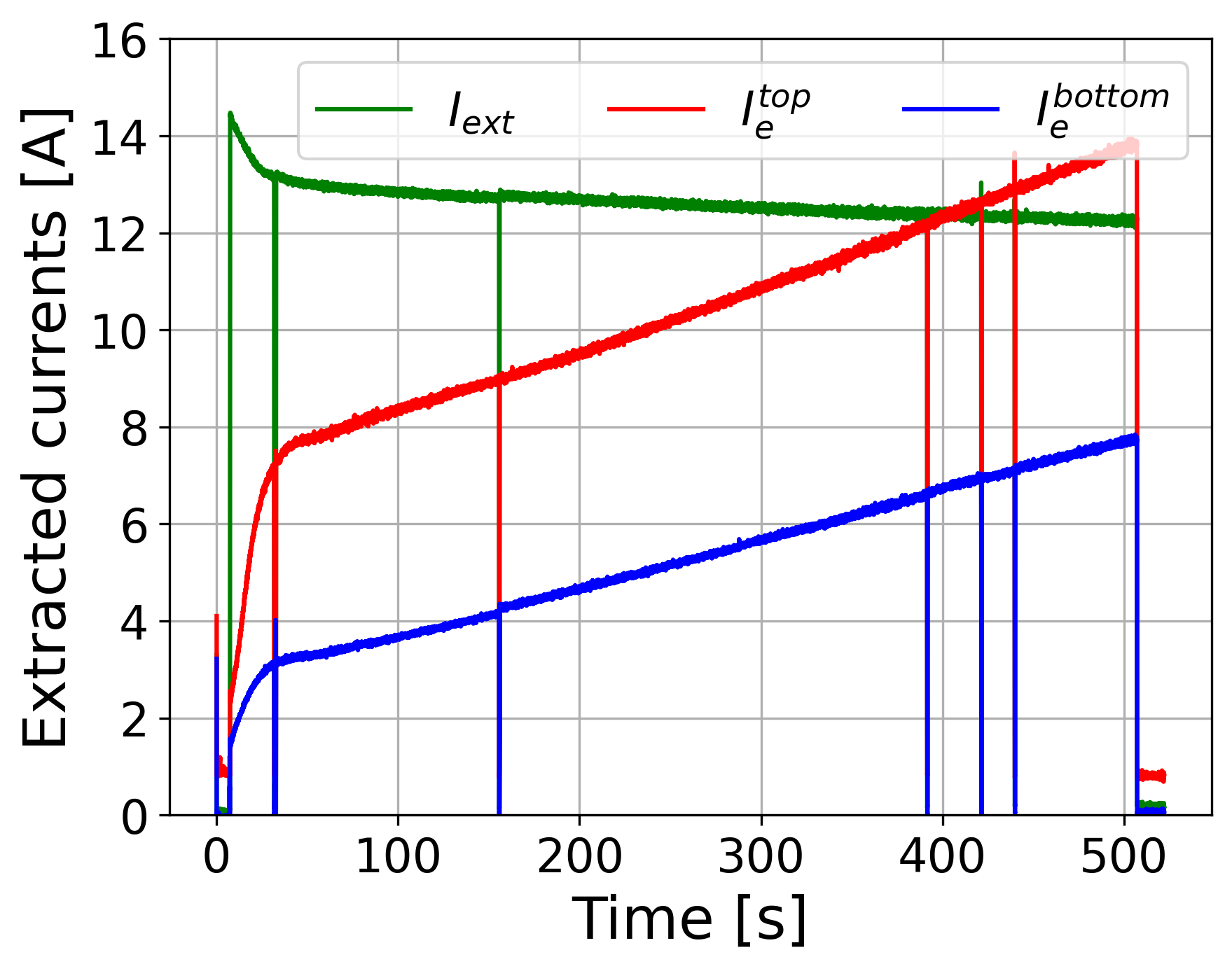 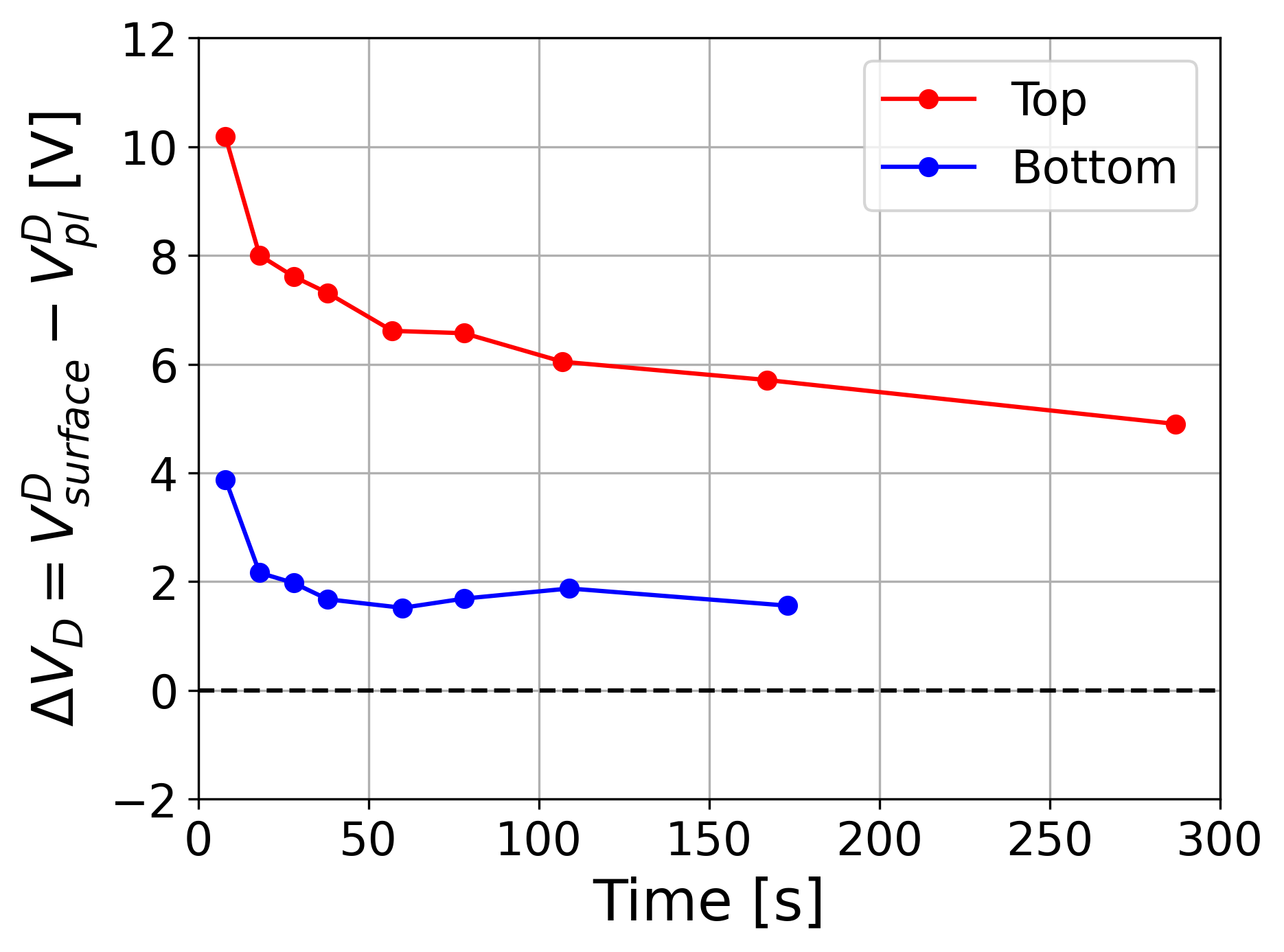 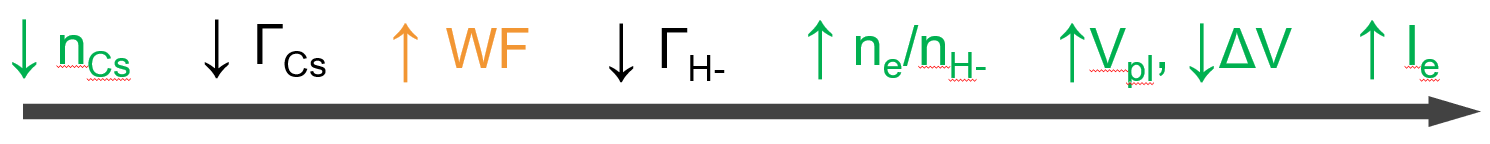 Max-Planck-Institut für Plasmaphysik | J. Rubin | 30.06.2025
Isotope effect in negative ion sources for fusion
15
Back-up slides
Max-Planck-Institut für Plasmaphysik | J. Rubin | 30.06.2025
Isotope effect in negative ion sources for fusion
16
Static effect due to higher mass of Deuterium : lower diffusion
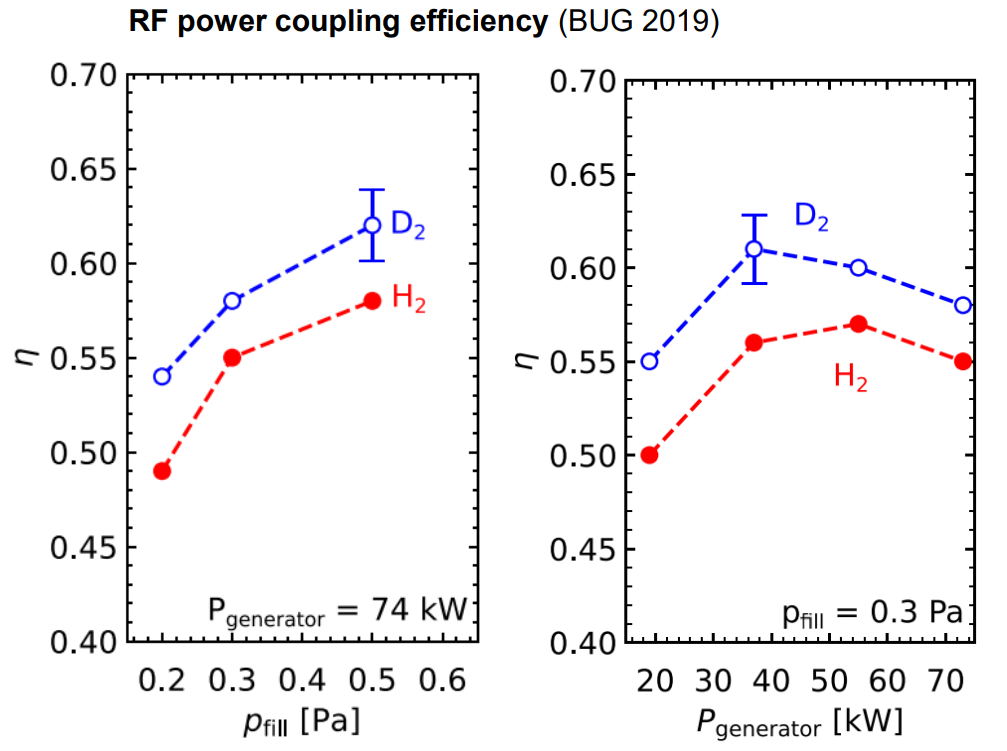 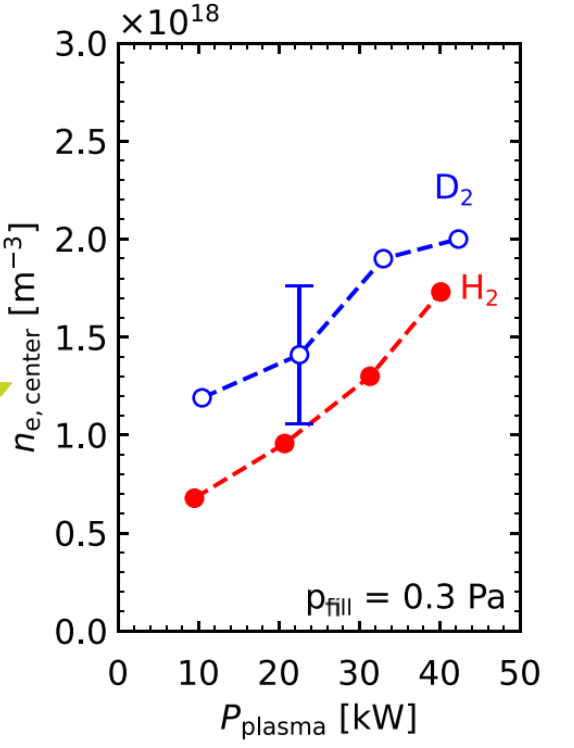 Max-Planck-Institut für Plasmaphysik | J. Rubin | 30.06.2025
Isotope effect in negative ion sources for fusion
17
WF measurements at BUG
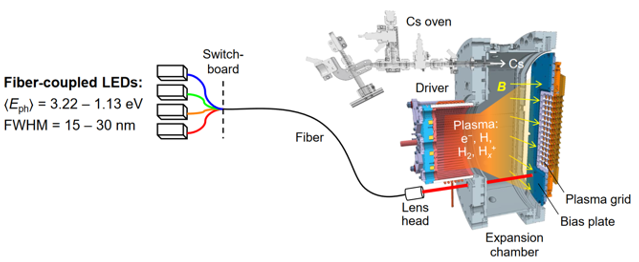 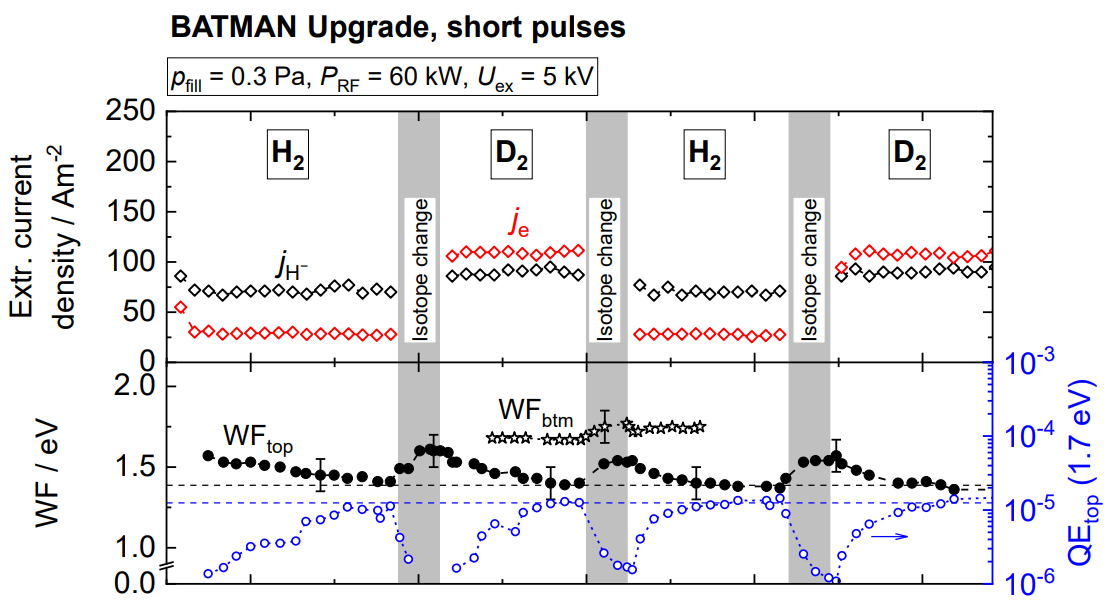 A
50 V
Ring electrode collects photoelectrons
Pico-ammeter measures photocurrent
Measurements only possible during plasma-off phases
A. Heiler et al, SOFT 2024
Similar low work function reachable in both H and D  To be brought @ ELISE
Max-Planck-Institut für Plasmaphysik | J. Rubin | 30.06.2025
Isotope effect in negative ion sources for fusion
18
Mitigating the increase of Ie : surface biasing
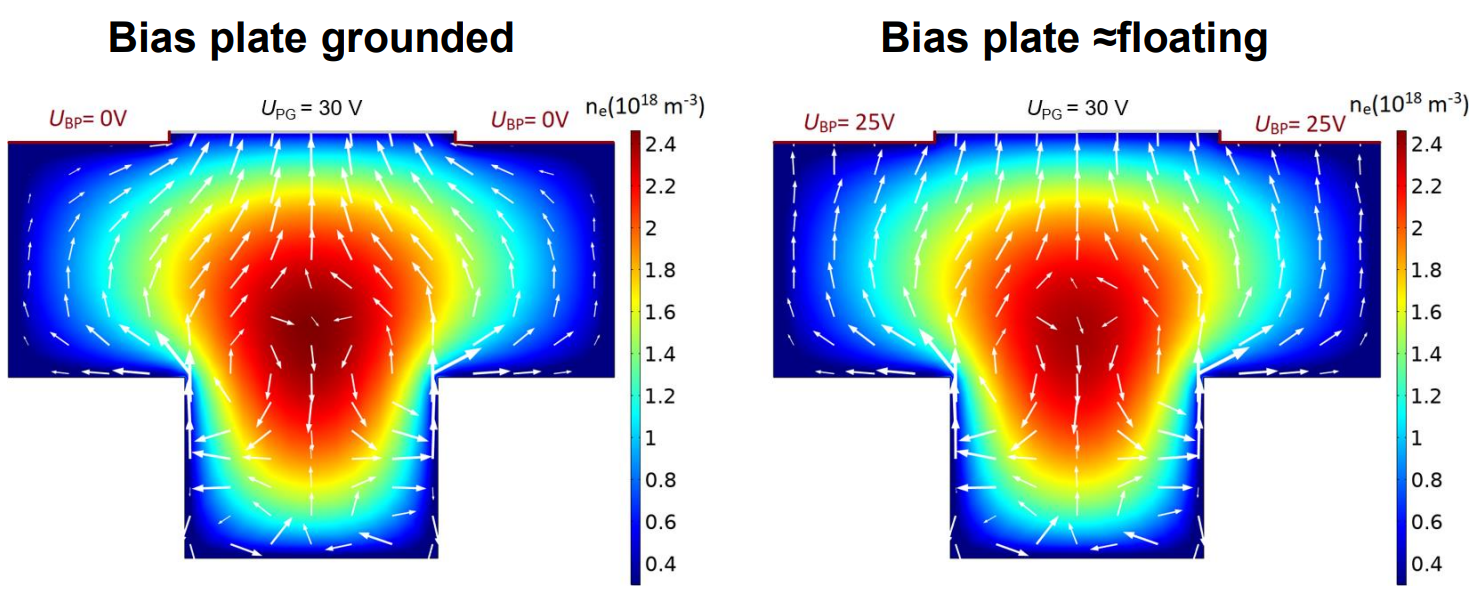 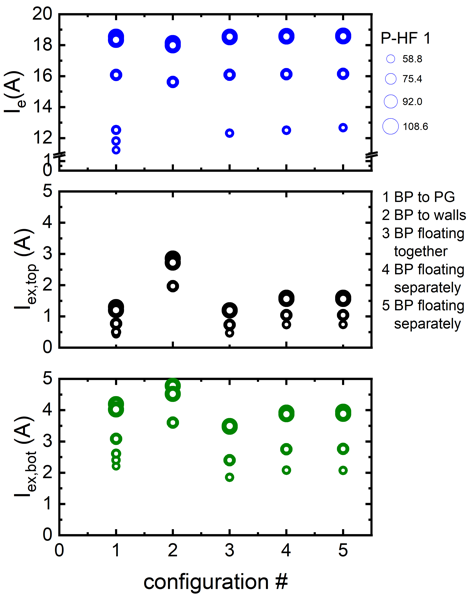 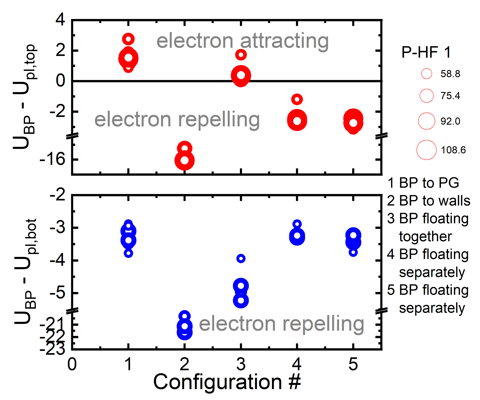 Courtesy of D. Yordanov
Bias plate configuration has limited influence on Ie in H. Similar in D ?
Max-Planck-Institut für Plasmaphysik | J. Rubin | 30.06.2025
Isotope effect in negative ion sources for fusion
19
Mitigating the non-uniformity of Ie : surface biasing
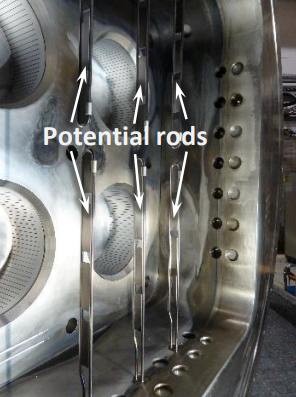 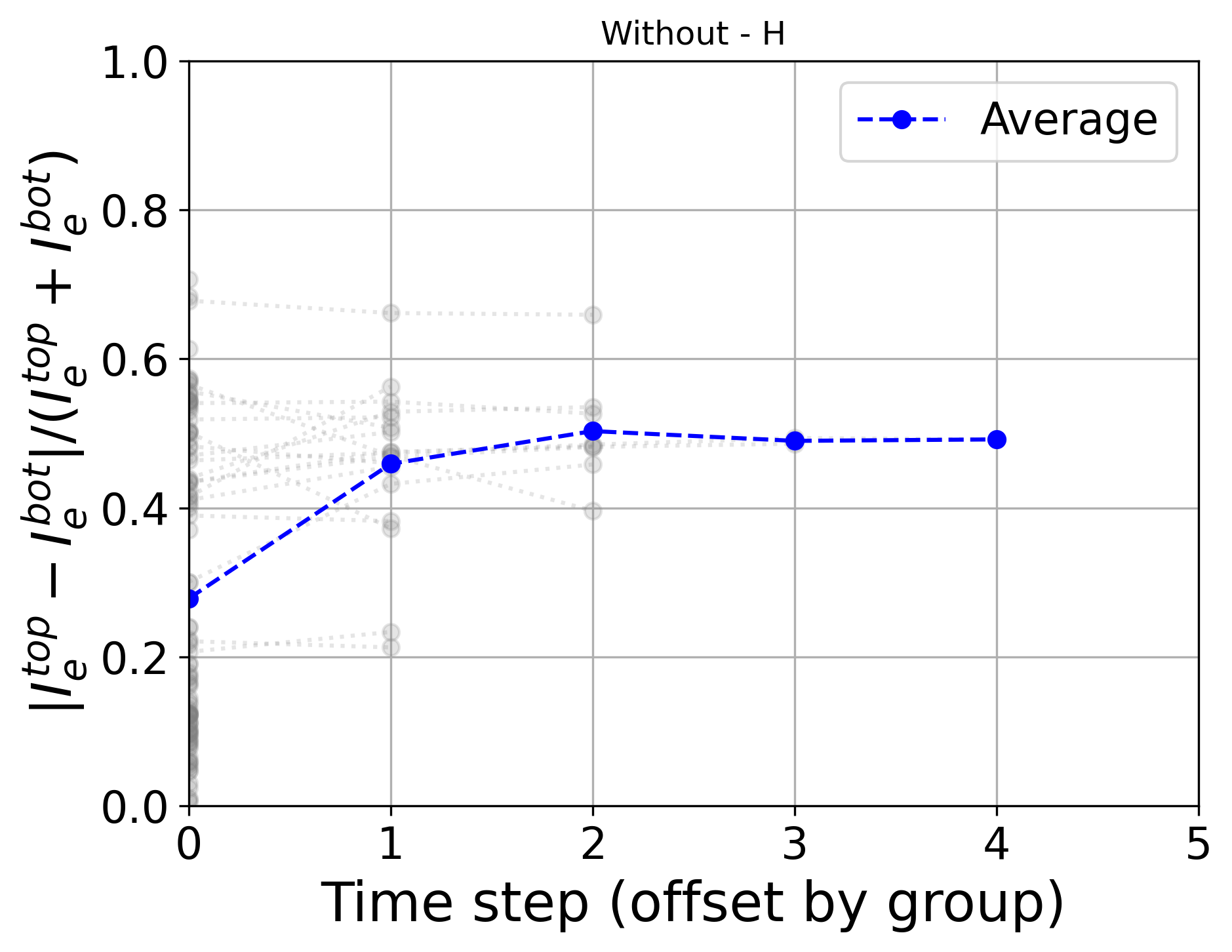 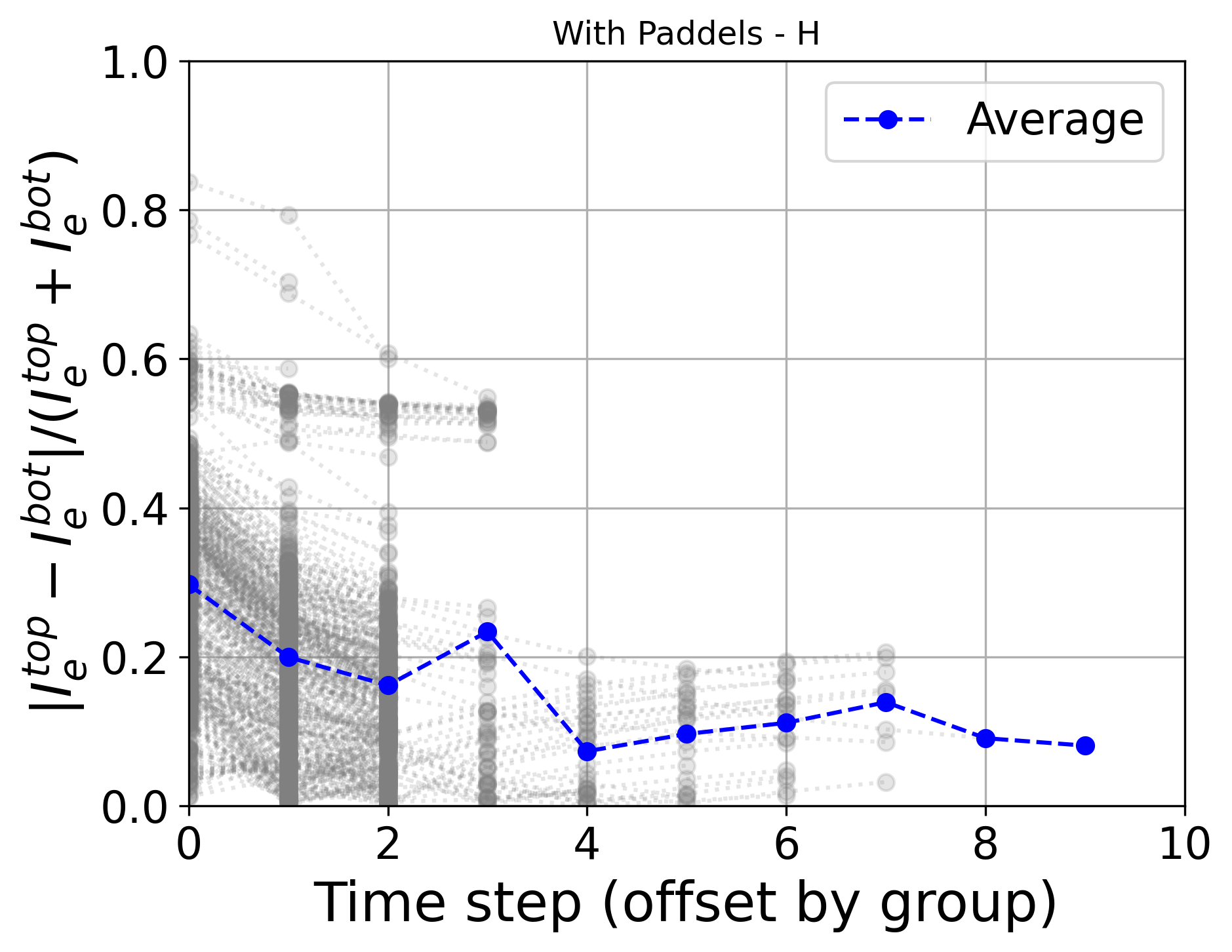 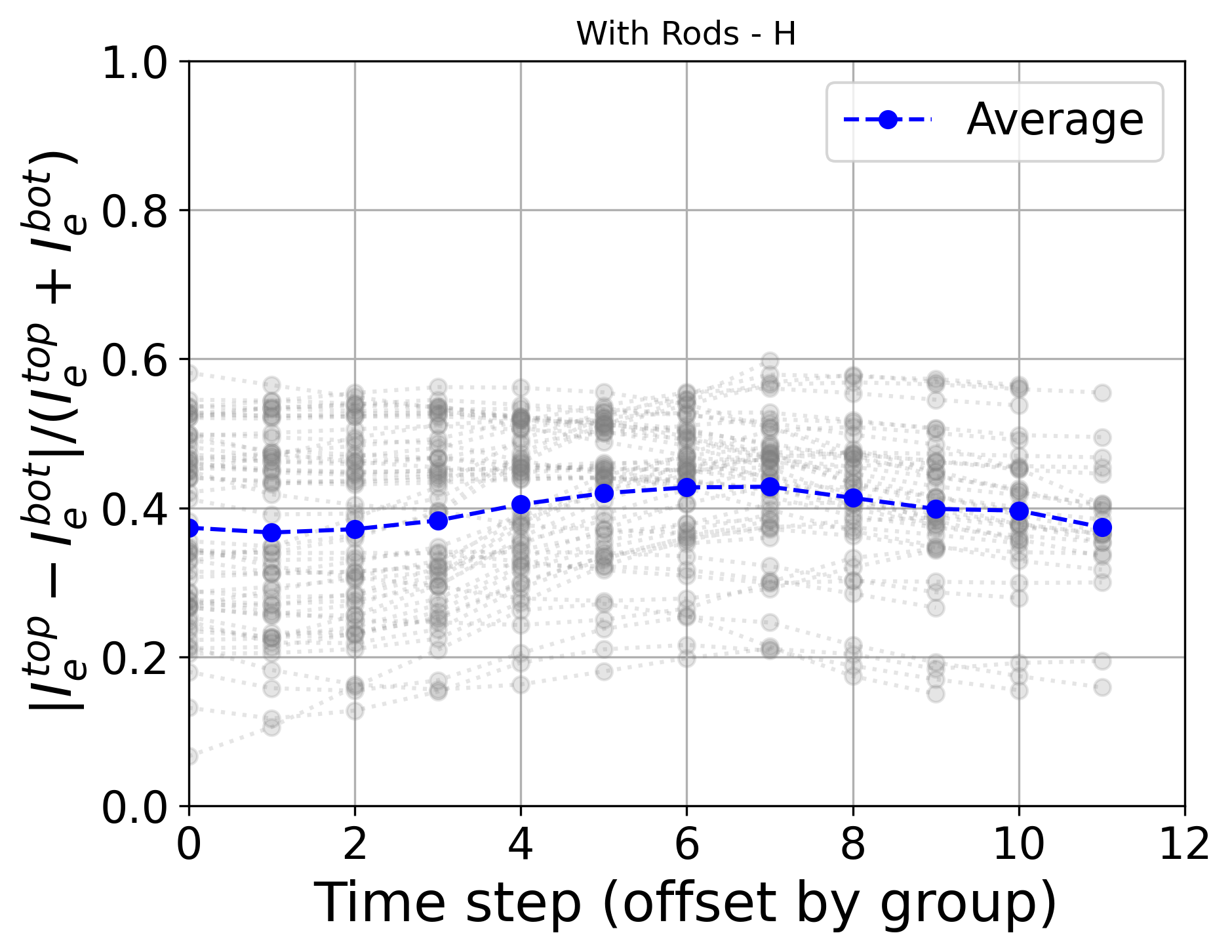 HYDROGEN
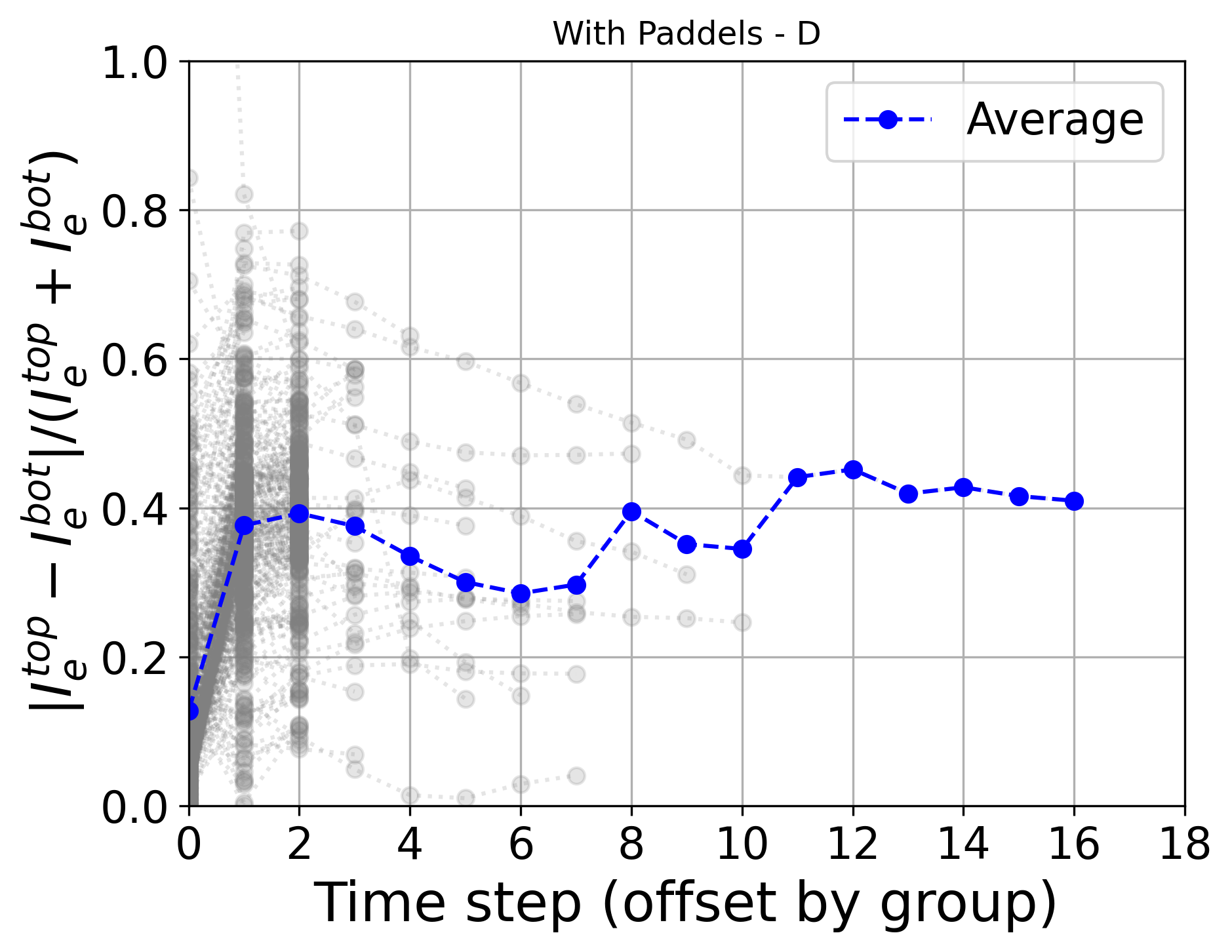 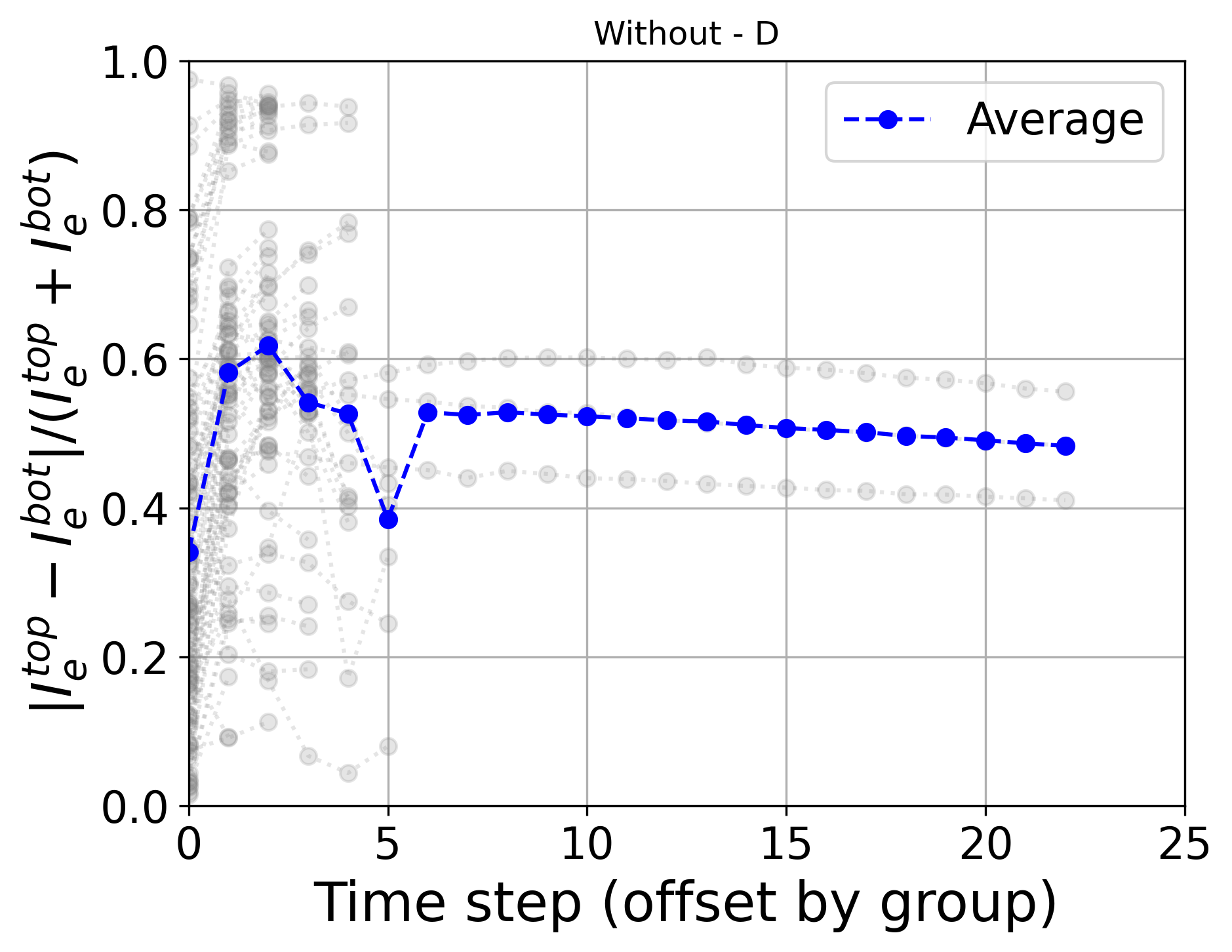 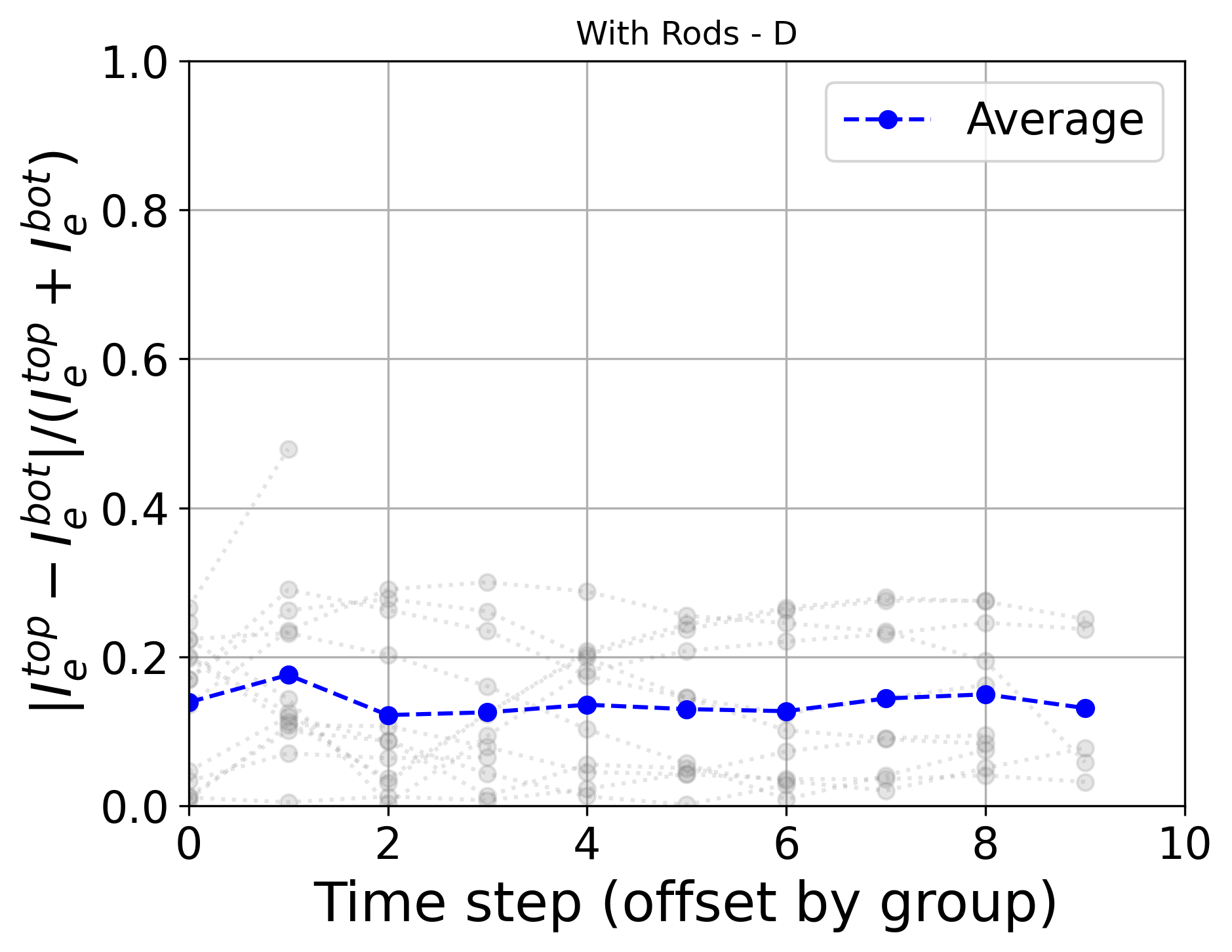 2017 – 2020
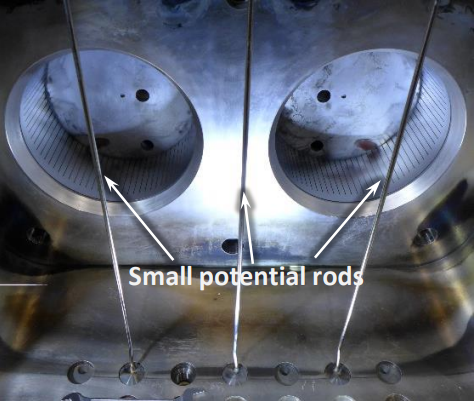 DEUTERIUM
2023 - present
Time
Time
Time
Time
Time
Time
Metallic rods in ELISE help symmetrizing the plasma both in H and D
Max-Planck-Institut für Plasmaphysik | J. Rubin | 30.06.2025
Isotope effect in negative ion sources for fusion
20
Beam divergence and uniformity
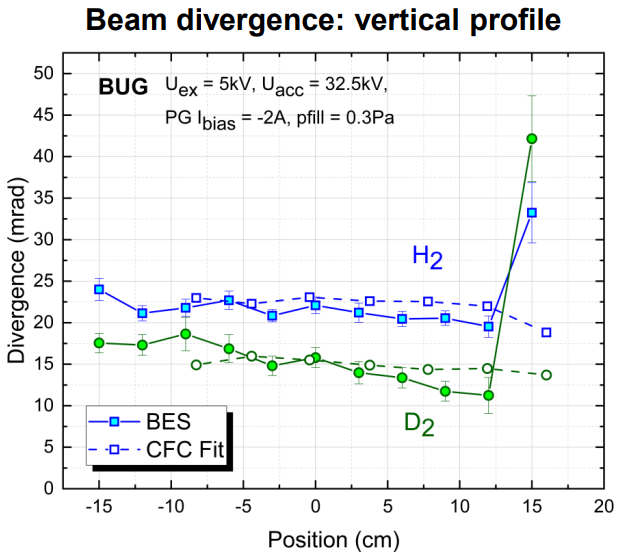 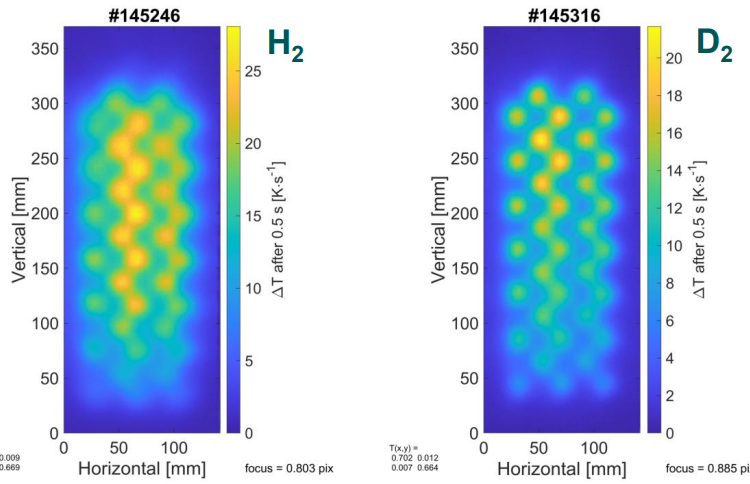 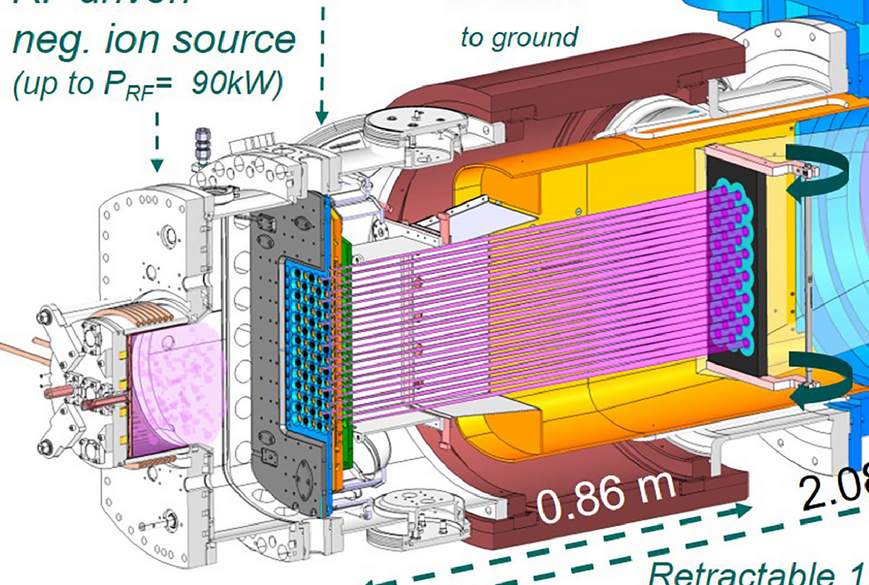 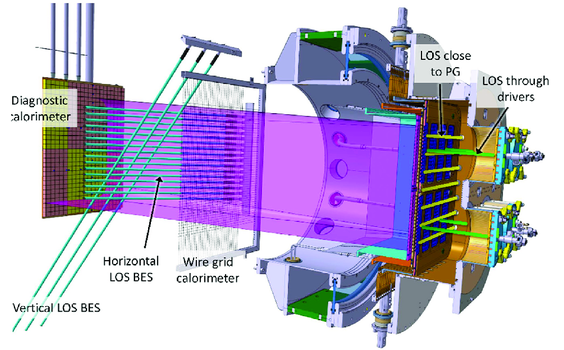 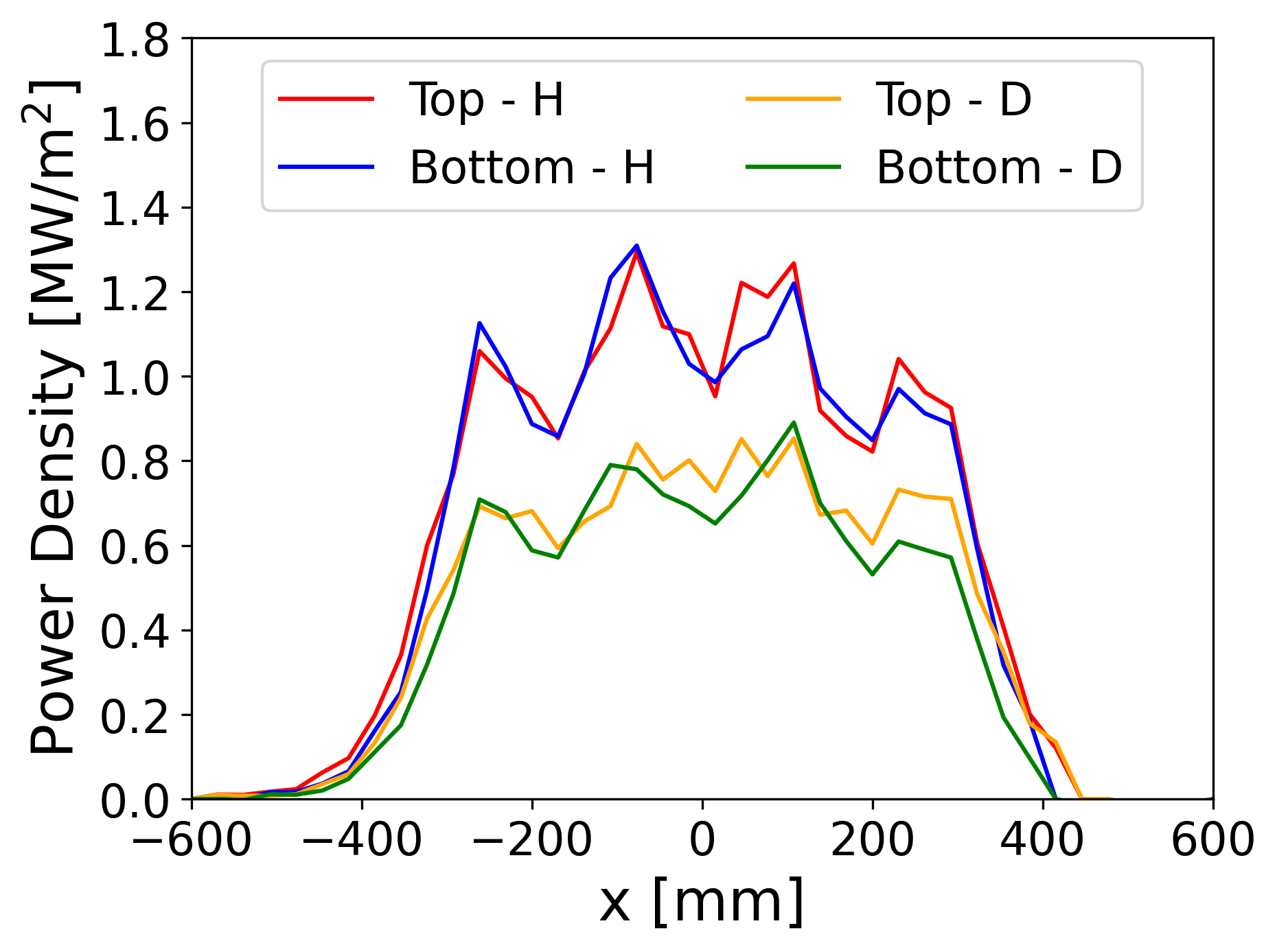 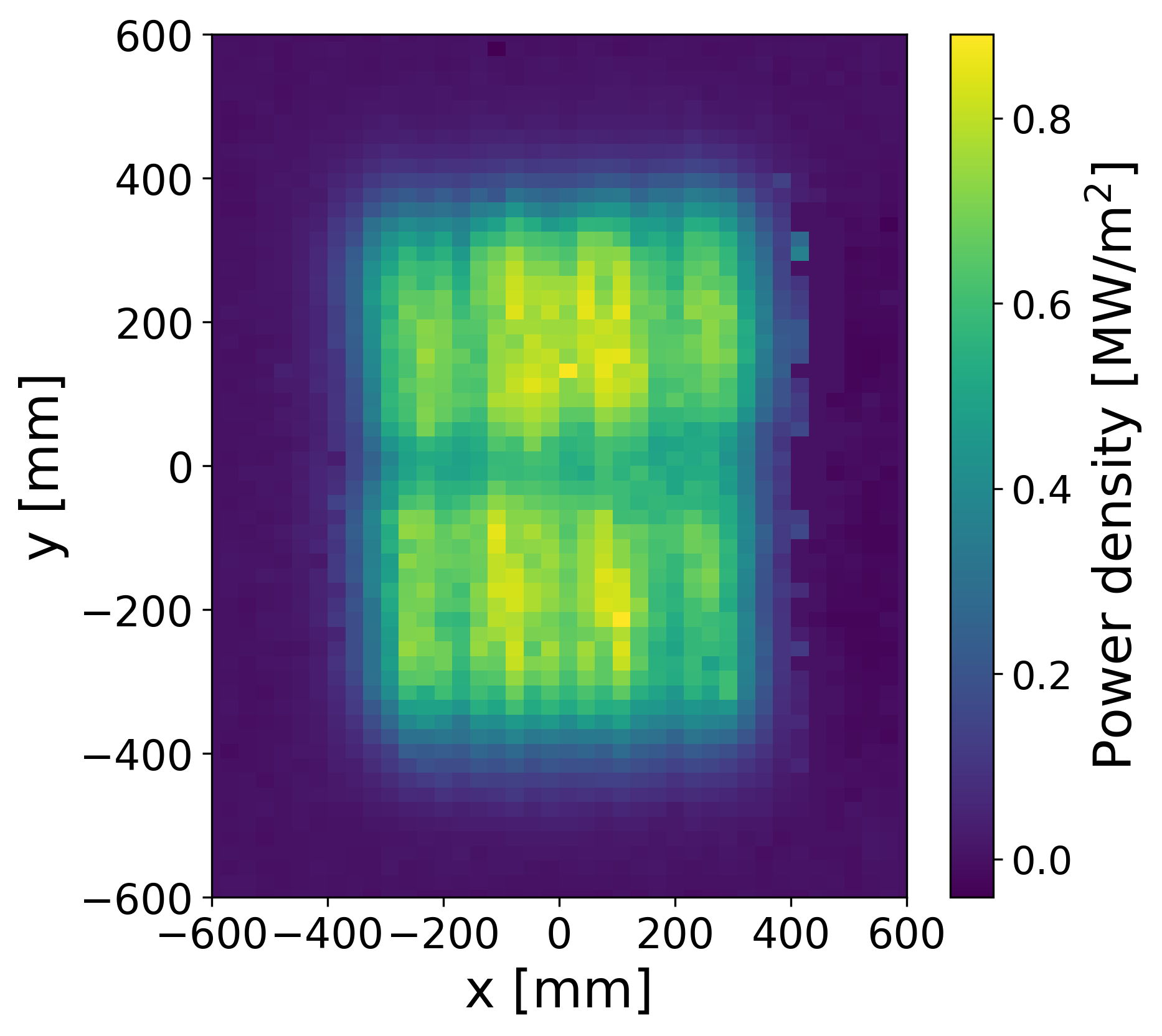 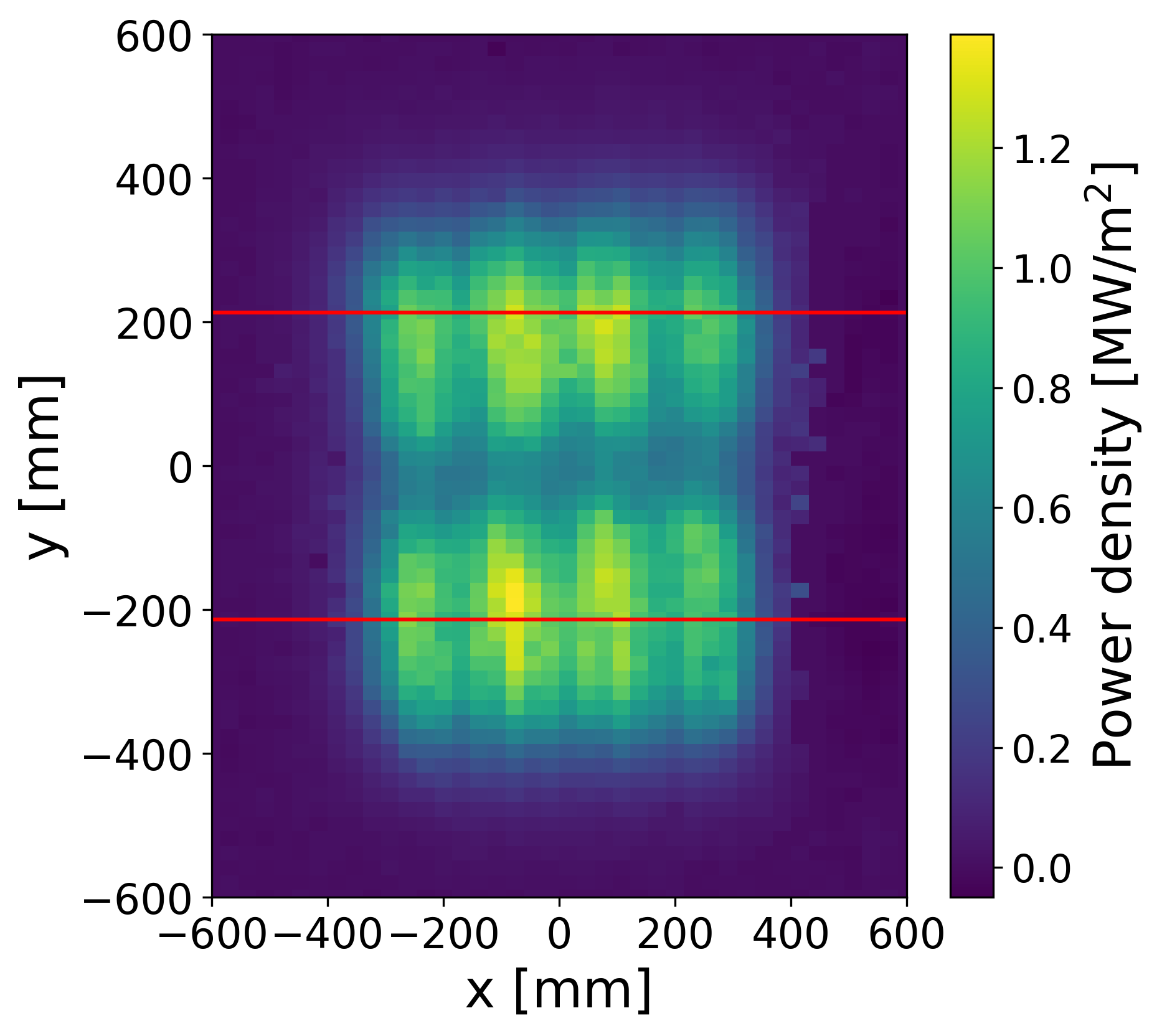 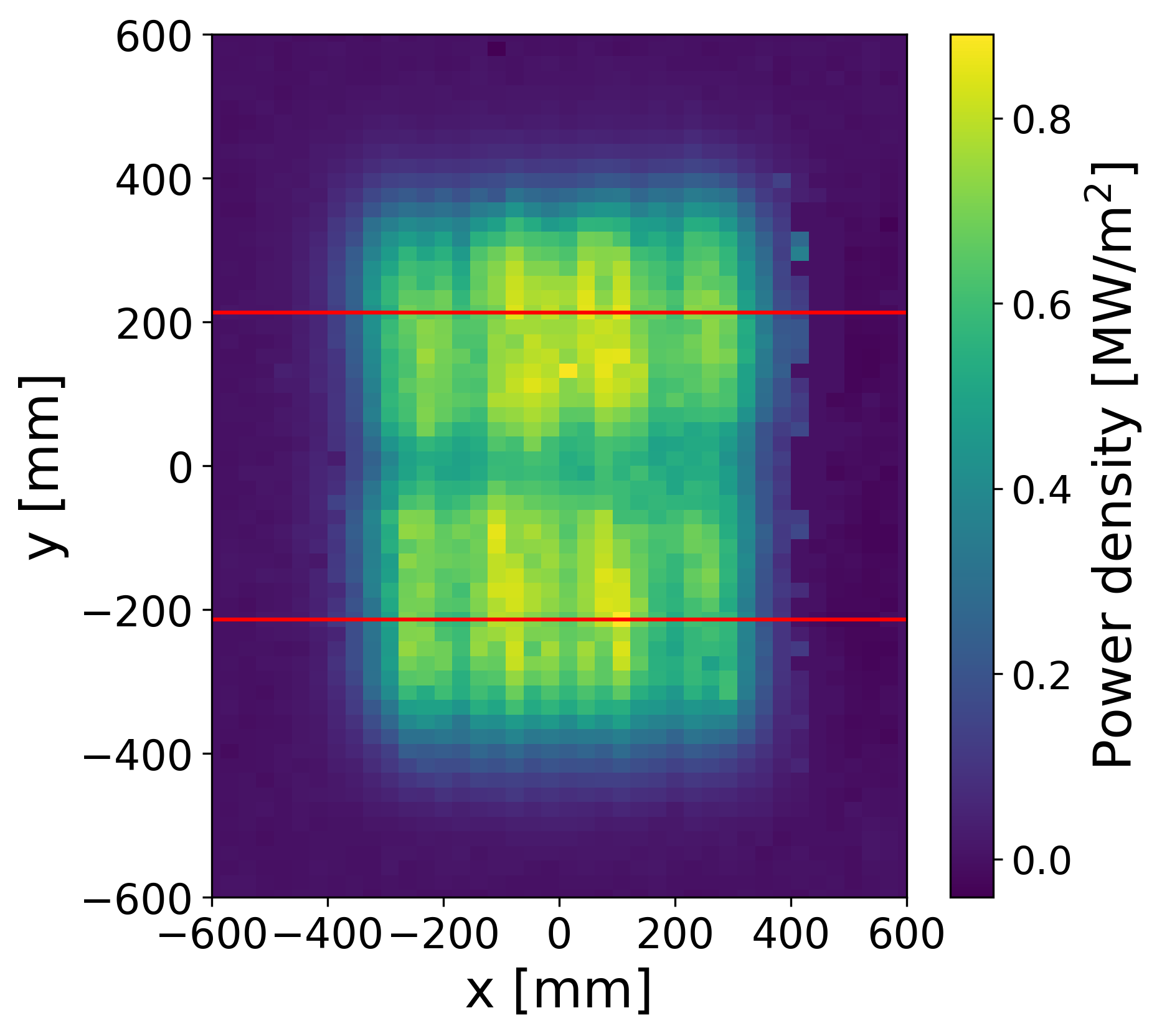 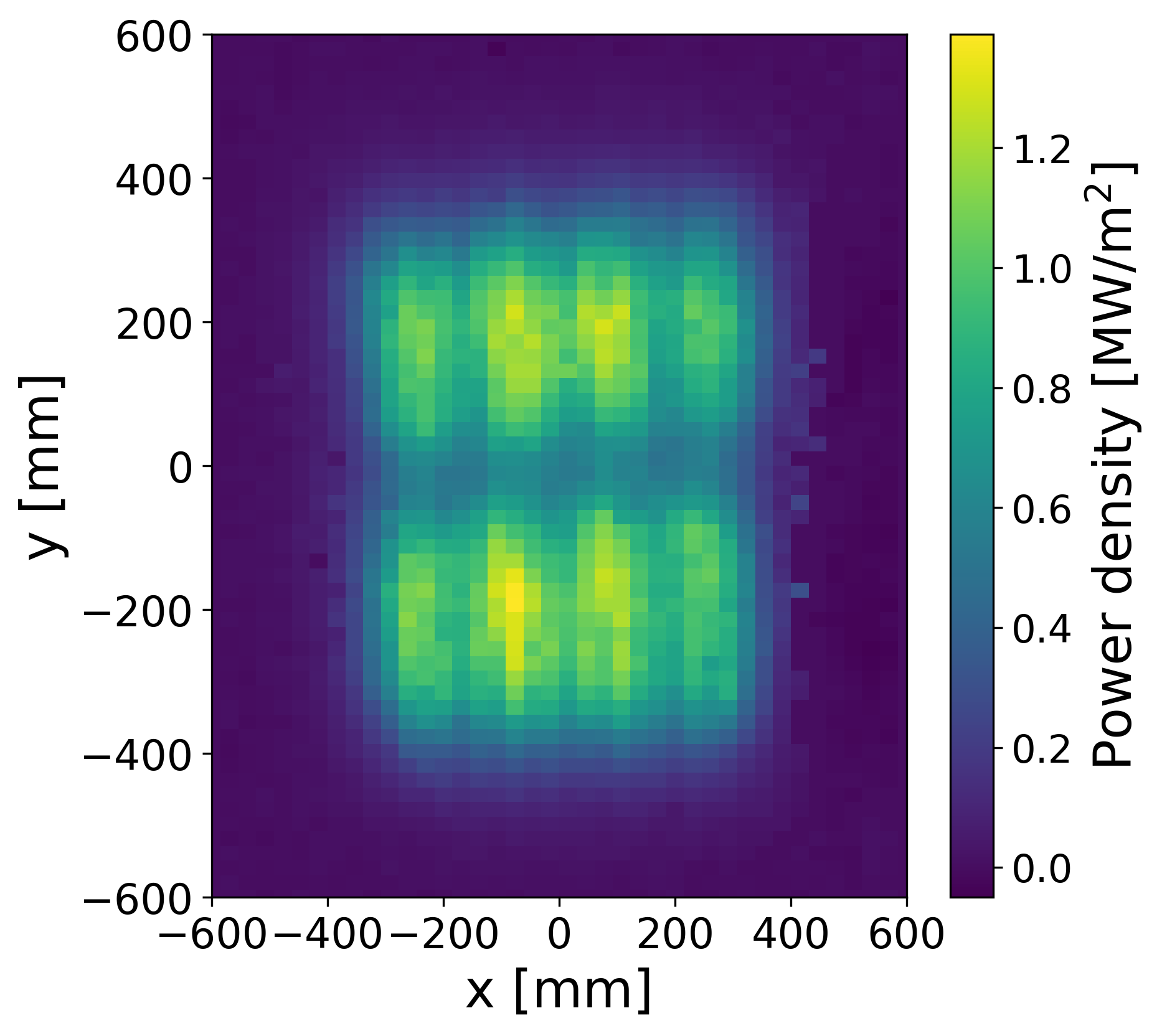 Divergence is lower in D – Uniformity/Homogeneity may differ
Max-Planck-Institut für Plasmaphysik | J. Rubin | 30.06.2025
Isotope effect in negative ion sources for fusion
21